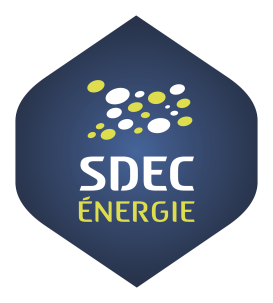 INTERVENTION ENSI CAEN
23-01-2020
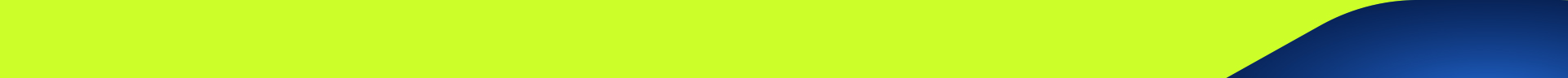 SDEC éNERGIE – SYNDICAT DéPARTEMENTAL D’éNERGIES DU CALVADOS  - SDEC-ENERGIE.FR
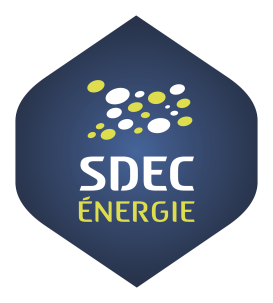 PROGRAMME
La Mobilité  DURABLE

Le cadre règlementaire
la technique
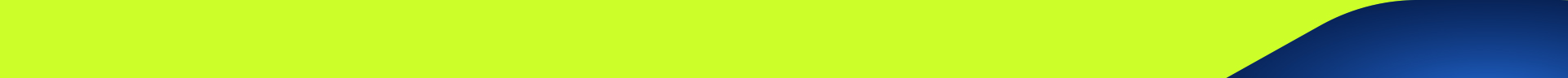 SDEC éNERGIE – SYNDICAT DéPARTEMENTAL D’éNERGIES DU CALVADOS  - SDEC-ENERGIE.FR
La Mobilité DURABLE
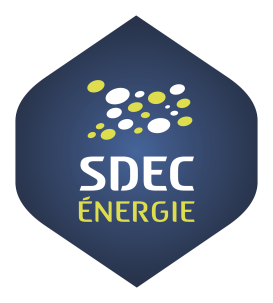 Le cadre règlementaire

La loi Lom  JO 26/12/2019
LES statuts du SDEC ENERGIE
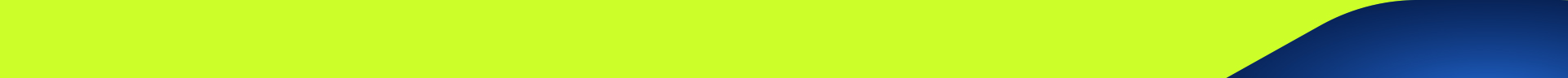 SDEC éNERGIE – SYNDICAT DéPARTEMENTAL D’éNERGIES DU CALVADOS  - SDEC-ENERGIE.FR
La Mobilité DURABLE
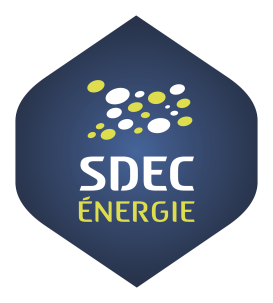 loi Lom
Principaux objectifs:
Réussir la transition écologique et énergétique des systèmes de transport, 
Donner à chacun le choix de sa mobilité, en offrant une offre de services plus diversifiée, plus efficace, plus connectée, plus partagée sur l'ensemble du territoire,
Mieux accorder les politiques de mobilité avec la réalité des territoires et avec les priorités en matière d'aménagement du territoire.
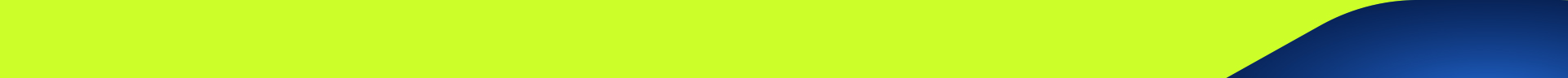 SDEC éNERGIE – SYNDICAT DéPARTEMENTAL D’éNERGIES DU CALVADOS  - SDEC-ENERGIE.FR
[Speaker Notes: Définition et attribution de la compétence mobilité
Renforcement des rôles des régions et des intercommunalités
Création des Autorités organisatrices de la mobilité (AOM) 
les compétences concernent le développement des mobilités partagées et les mobilités actives
Rôle de chef de file de la région en matière de mobilités 
organiser les modalités de l'action commune des autorités organisatrices de la mobilité
assurer une continuité territoriale dans les mobilités quotidiennes.

Elaboration d’une planification de la mobilité des personnes et des biens
chaque autorité organisatrice de plus de 100 000 habitants devra élaborer un plan de mobilité, qui se substituera aux actuels plans de déplacement urbains (PDU) à compter du 1er janvier 2021
Ouvertures des données
ouverture des données liées à l'offre de mobilité

Les communes appartenant à des communautés de communes qui ne sont pas autorités organisatrices auront jusqu'au 30 septembre 2020 pour transférer leurcompétence en matière de mobilité à la communauté de communes dont elles sont membres. En l'absence de transfert, à compter du 1er janvier 2021, la Régionsera AOM et pourra exercer cette compétence sur le territoire de la communauté de communes concernée. Elle pourra déléguer un ou plusieurs services demobilité à une collectivité territoriale, comme un département, ou à un établissement de coopération intercommunale, délégation qui peut intervenir àla demande d'une ou plusieurs autorités organisatrices de la mobilité. Dans les cas où les communes ont déjà mis en place des services sur leurs territoires, ellespourront poursuivre leur action si elles le souhaitent. Les compétences des autorités organisatrices de la mobilité, notamment en matière d'organisation ou de contribution au développement des mobilités partagées (covoiturage, autopartage) et des mobilités actives (vélo, marche).Région:
Cette mission s'exerce suivant plusieurs aspects : définition de l'offre (desserte, horaires, tarification...), création et exploitation des pôles d'échanges multimodaux et gestion des situations perturbées, recensement et partage des bonnes pratiques, appui à toutes les autorités organisatrices. Ces missions s'exercent à l'échelle de bassins de mobilité que chaque région pourra définir selon le contexte et les enjeux locaux, en lien avec les AOM situées en leur sein. Cette coordination pourra prendre la forme de contrats opérationnels de  mobilité entre les régions et les autorités organisatrices de la mobilité, auxquelles pourront naturellement s'associer les départements ainsi que d’autres partenaires.
Le plan de mobilité est renforcé par rapport aux actuels PDU pour traiter l'ensemble des nouvelles formes de mobilité : prise en compte des besoins en matière de mobilités actives et partagées, de mobilité inclusive, ainsi que des mesures en faveur de la limitation de l'étalement urbain. Ces obligations s'appliqueront à compter de la première révision ou évaluationdes plans après le 31 décembre 2020.Un plan de mobilité rural pourra également être élaboré à l'initiative d'une AOM dans les territoires non soumis à l'obligation d’élaborer un plan de mobilité, afin de prendre en compte les spécificités des territoires à faible densité démographique et d'y améliorer la mise en œuvre du droit à la mobilité. 
Données :
Les régions et les métropoles se voient confier le rôle d'animation de la démarche d'ouverture des données et de transmission de ces données vers l'interface numérique unique (point d'accès national) qui recensera l'ensemble des données de mobilité.]
La Mobilité DURABLE
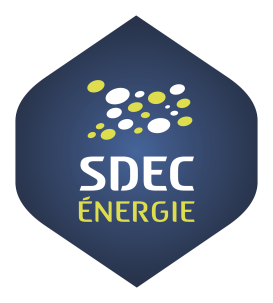 Mobilité propre
Clarifier le statut juridique des opérateurs d'infrastructures de recharge de véhicules électriques (IRVE)
Augmenter les obligations de points de recharge  dans les construction neuves
Soutien des installations de production de biogaz non injecté dans les réseaux de gaz naturel
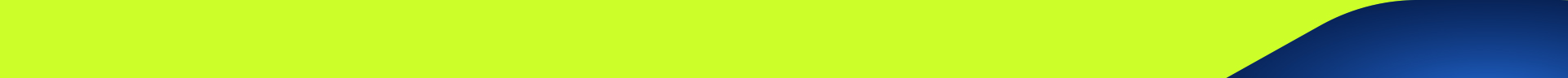 SDEC éNERGIE – SYNDICAT DéPARTEMENTAL D’éNERGIES DU CALVADOS  - SDEC-ENERGIE.FR
[Speaker Notes: Mobilité propre
Cette activité ne constitue pas une fourniture d'électricité, mais une prestation de service. Il prévoit également de réduire les coûts de raccordement des IRVE au réseau d'électricité, en relevant le plafond de prise en charge de ces coûts par le tarif d'utilisation des réseaux publics d'électricité de 40 % à 75 %.
Cet article impose des obligations de pré-équipement en infrastructures de recharge pour véhicules électriques ou hybrides dans les parkings d'un bâtiment neuf ou rénové de manière importante, à compter de mars 2021. (1 borne pour 10 places)L'article prévoit également qu'une part minimale des places pré-équipées doit être accessible aux personnes à mobilité réduite. Il précise que les bâtiments non résidentiels ou mixtes comportant un parking de plus de vingt places de stationnement devront avoir au moins un point de recharge au 1er janvier 2025.BIO GAZ :
Dans les zones éloignées du réseau gazier, l'utilisation du biogaz peut en effet jouer un rôle important dans la transition énergétique des transports. Il permet également le raccordement de stations « gaz naturel pour véhicules » (GNV) aux réseaux de transport de gaz naturel. Ce raccordement permettra de réduire les coûts de compression du GNV et favorisera ainsi le développement de ce carburant alternatif au gazole.]
La Mobilité DURABLE
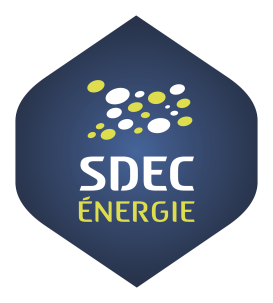 Conséquences pour tout à chacun …..

Possibilité de revenir sur les 80 km/h
Création possible de zones  ZFE (zone interdite)
Création de voies spécifiques « Véhicule propre » ou de transport en commun
Restriction de circulation automatique
Fin de la vente des véhicules thermiques d’ici 2040
Remboursement des frais pour les salariés  (400 €)
Mesures plus favorables  pour les vélos (transport, sncf, ratp…)
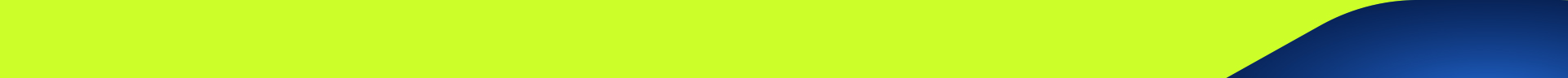 SDEC éNERGIE – SYNDICAT DéPARTEMENTAL D’éNERGIES DU CALVADOS  - SDEC-ENERGIE.FR
[Speaker Notes: Compétence donnée aux présidents de département pour relever la vitesse maximale autorisée sur certaines routes aujourd'hui limitées à 80 km/h.

Possibilité pour toutes les communes de créer des "zones à faible émission" (ZFE) interdisant la circulation de certains véhicules polluants à certaines heures. Ces zones deviendront obligatoires dans les territoires où les normes de qualité de l'air ne sont pas respectées.  

Systématisation des restrictions de circulation en cas de dépassement ou risque de dépassement du seuil d'alerte à la pollution.]
La Mobilité DURABLE
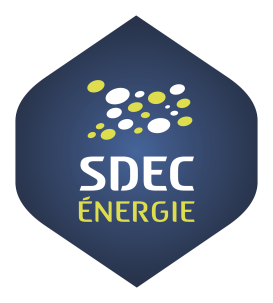 LE SDEC ENERGIE
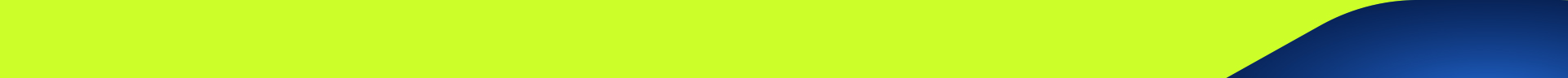 SDEC éNERGIE – SYNDICAT DéPARTEMENTAL D’éNERGIES DU CALVADOS  - SDEC-ENERGIE.FR
[Speaker Notes: La compétence infrastructure de recharge pour V Elec et Hybride et Hydrogène]
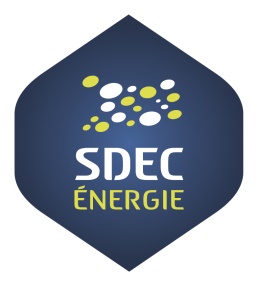 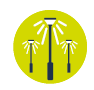 452 collectivités adhérentes
95 249 foyers d’éclairage
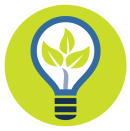 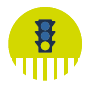 40 communes adhérentes
90 carrefours à feux
21 collectivités adhérentes Energies renouvelables6 communes adhérentes Contributionà la transition énergétique
19 000 000 KWh Cumac de CEE 562 m² de panneaux photovoltaïquesinstallés sur les bâtiments publics
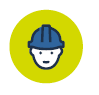 28,3 M€/an investis sur les réseaux (électricité, gaz, télécommunication, éclairage)
1 072 chantiers/an
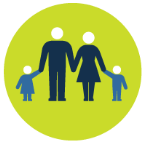 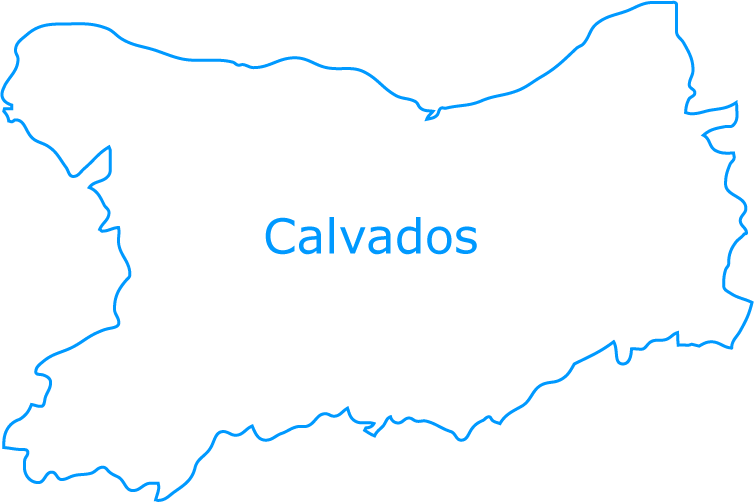 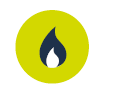 92 collectivités adhérentes1 852 km de réseau public de gaz
90 487 usagers
2 291 GWh de gaz consommé
1 590 familles aidées dans le cadre du fonds de solidarité énergie
5 590 visiteurs à la Maison de l’Energie
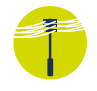 Chiffres clés
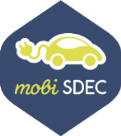 489 collectivités adhérentes19 756 km de réseau public d’électricité
449 238 usagers
4 323 GWh d’électricité consommée
224 bornes de recharge
159 communes équipées
1142 abonnés MobiSDEC2 stations hydrogène en cours d’étude
544 collectivités adhérentes au 1er janvier 2020
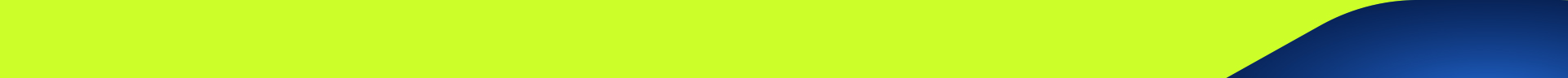 SDEC éNERGIE – SYNDICAT DéPARTEMENTAL D’éNERGIES DU CALVADOS  - SDEC-ENERGIE.FR
[Speaker Notes: 528 communes  et 16 EPCI au 1er janvier 2020]
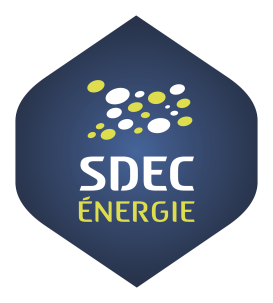 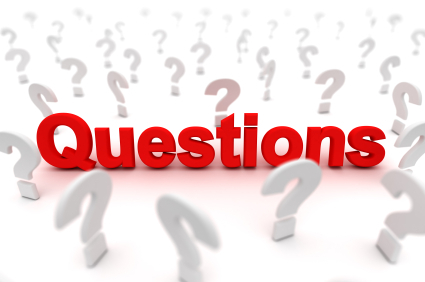 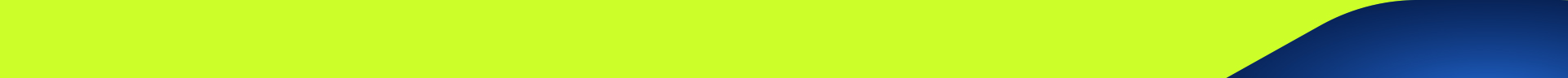 SDEC éNERGIE – SYNDICAT DéPARTEMENTAL D’éNERGIES DU CALVADOS  - SDEC-ENERGIE.FR
La Mobilité DURABLE
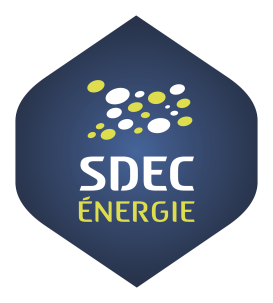 la technique

Ce qu’apporte le Syndicat d’énergie :
Les bornes électriques
Les stations hydrogènes
Les stations GNV
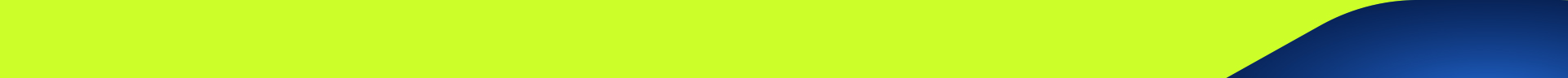 SDEC éNERGIE – SYNDICAT DéPARTEMENTAL D’éNERGIES DU CALVADOS  - SDEC-ENERGIE.FR
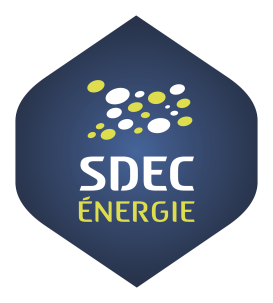 Les bornes électriques
La mobilité électrique, c’est quoi pour vous ?
Une autonomie insuffisante 
Une voiture chère 
Une production nucléaire 
De multiple standard de recharge
Pas de sécurité lors de long déplacement
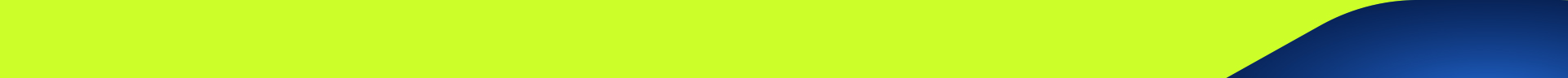 SDEC éNERGIE – SYNDICAT DéPARTEMENTAL D’éNERGIES DU CALVADOS  - SDEC-ENERGIE.FR
[Speaker Notes: La majeure partie des déplacements fait moins de 30 km par jour
Des aides de l’état de la Région permettent de diminuer de 4 000 à 6000 le prix des voitures
L’électricité est garantie 100% achat vert au SDEC ENERGIE
Une uniformatisation des standards de prise est en effet nécessaire ( en cours avec la suppression de la T3)
Interopérabilité sur toute la France et même l'Europe.]
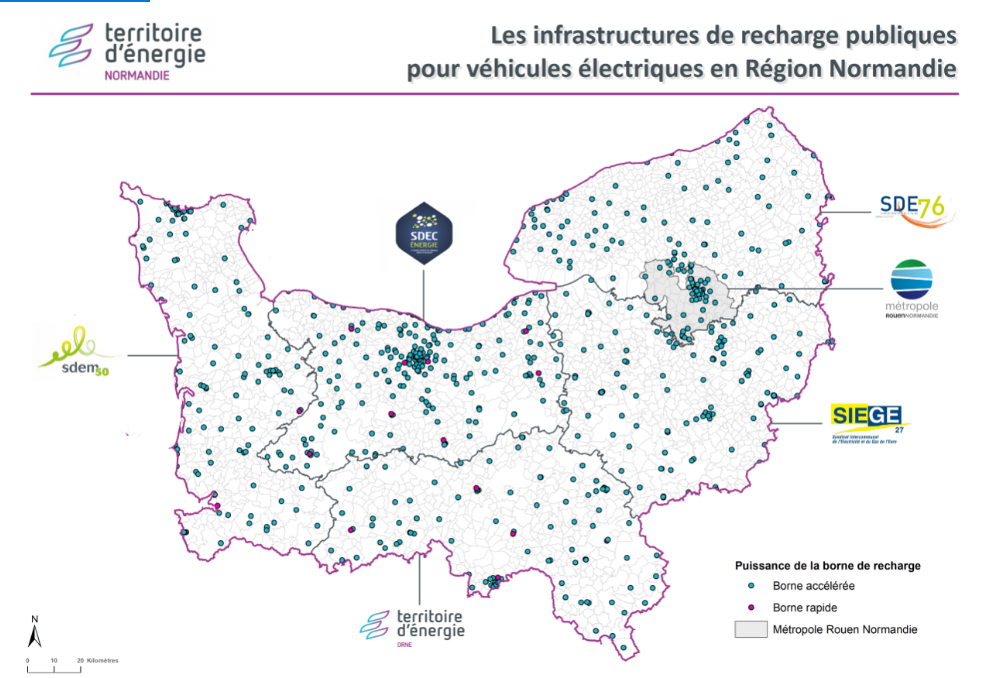 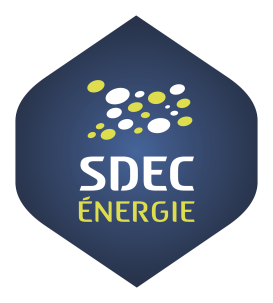 704 bornes de recharges électriques
dont 687 dites normales et 17 rapides
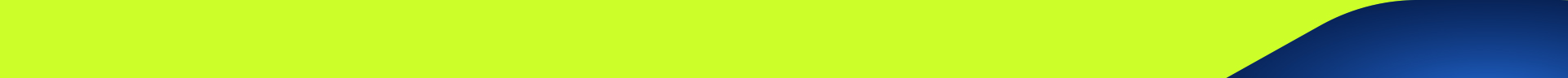 SDEC éNERGIE – SYNDICAT DéPARTEMENTAL D’éNERGIES DU CALVADOS  - SDEC-ENERGIE.FR
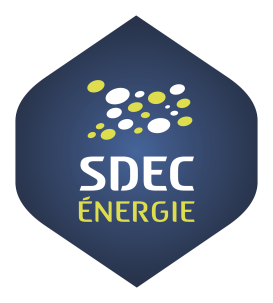 Les bornes de recharge électrique dans le Calvados
Le SDEC ENERGIE se positionne comme un acteur incontournable de la mobilité durable en Normandie
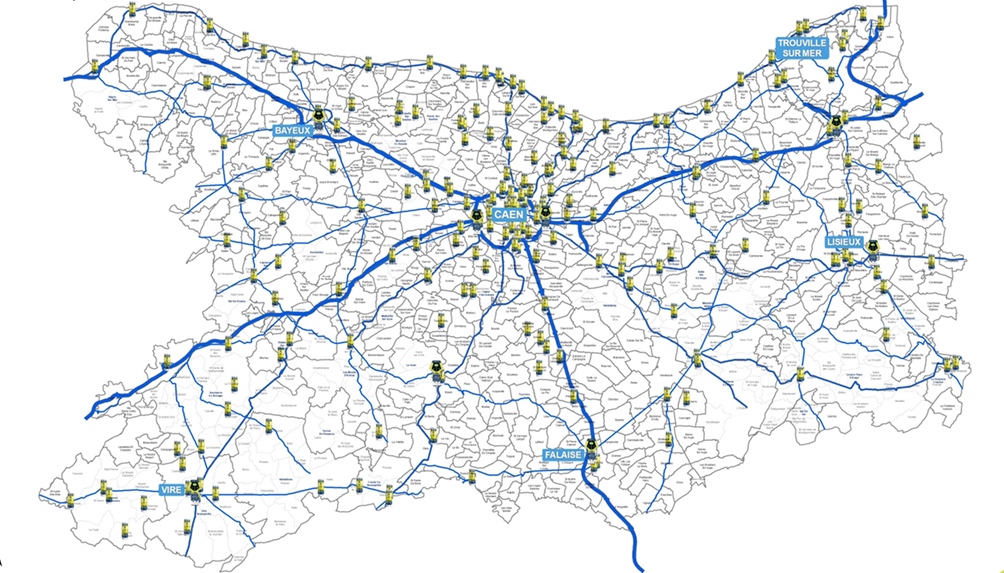 224 bornes de recharges électriques
dont 216 accélérées et 8 rapides
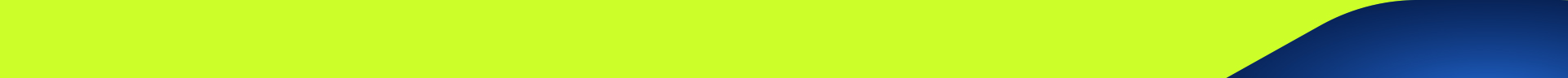 SDEC éNERGIE – SYNDICAT DéPARTEMENTAL D’éNERGIES DU CALVADOS  - SDEC-ENERGIE.FR
[Speaker Notes: 27 000 PDC soit environ 13 000 bornes sur toute la France 
7 000 VE environ dans le Calvados et 17 000 en Normandie]
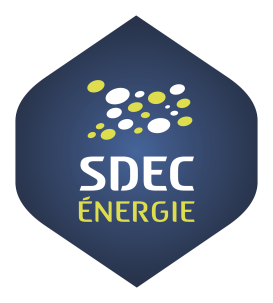 Les bornes électriques
Des bornes de 50 kVA et 100 kVA
Des bornes de 22 kVA
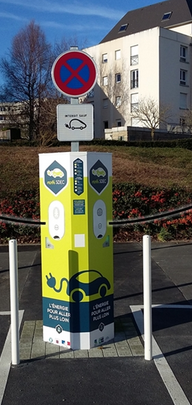 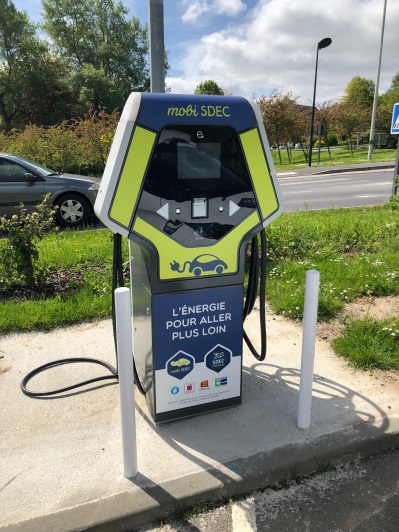 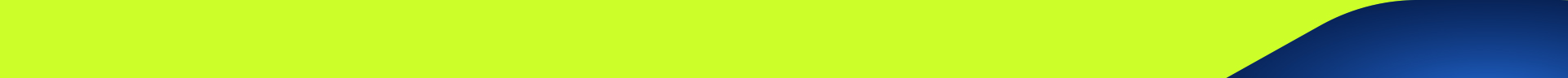 SDEC éNERGIE – SYNDICAT DéPARTEMENTAL D’éNERGIES DU CALVADOS  - SDEC-ENERGIE.FR
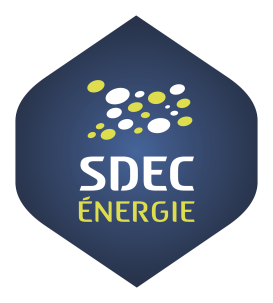 Les bornes électriques
Différents types de prises pour les bornes de 22 kVA
Différents types de prises pour les bornes  de 50 kVA et 100 kVA
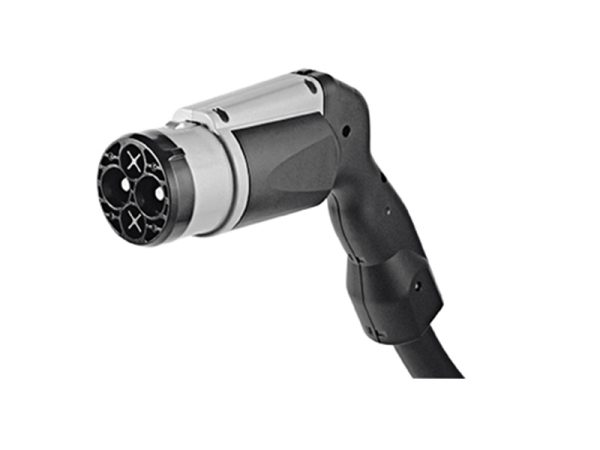 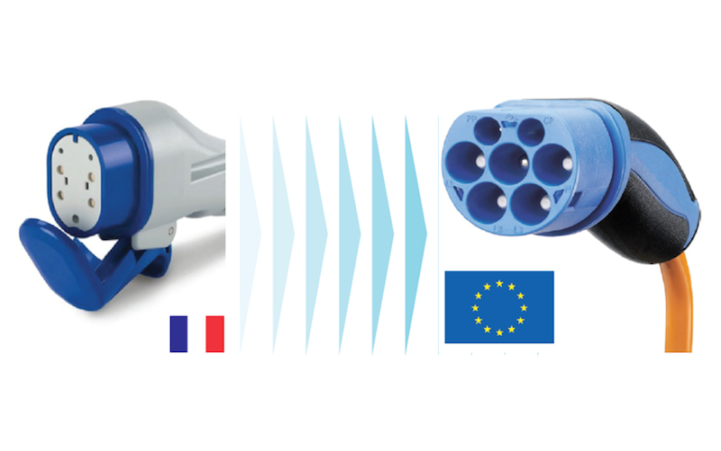 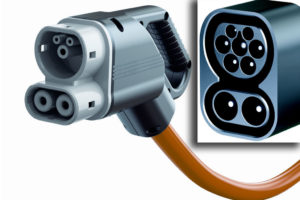 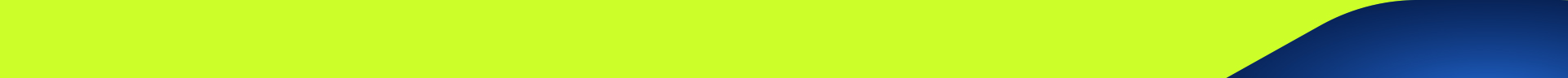 SDEC éNERGIE – SYNDICAT DéPARTEMENTAL D’éNERGIES DU CALVADOS  - SDEC-ENERGIE.FR
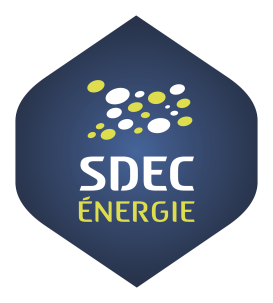 Les bornes électriques
Favoriser l’interopérabilité
Permettre l’accès aux usagers des autres régions

24 contrats avec des opérateurs de Mobilité tiers


Permettre l’accès à nos abonnés  aux autres départements Normands

3 contrats effectifs avec les départements voisins
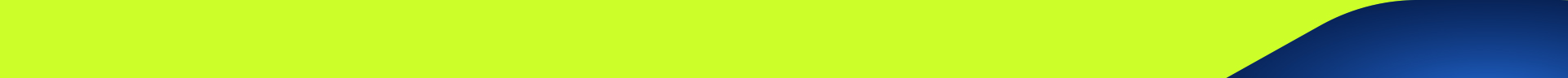 SDEC éNERGIE – SYNDICAT DéPARTEMENTAL D’éNERGIES DU CALVADOS  - SDEC-ENERGIE.FR
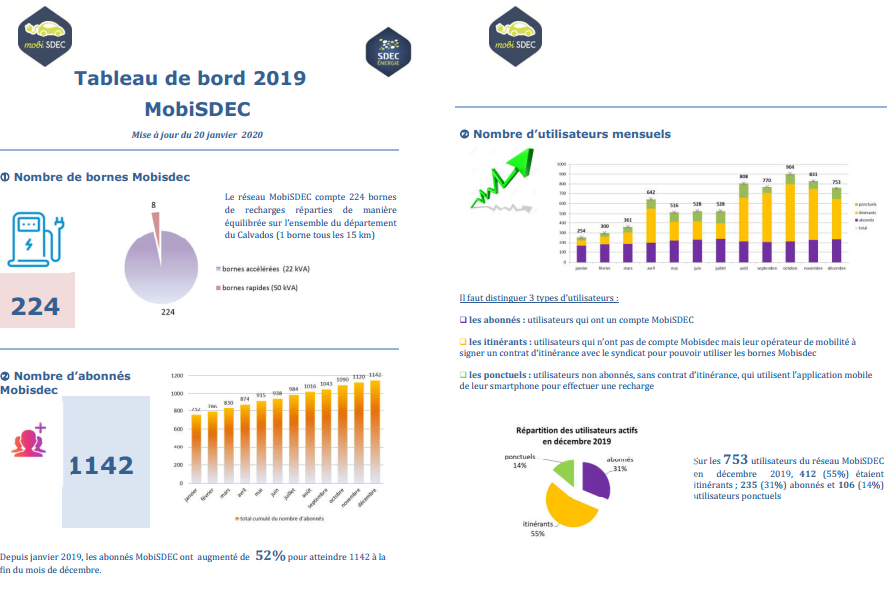 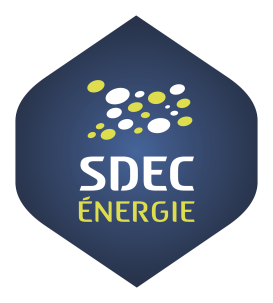 Les bornes électriques
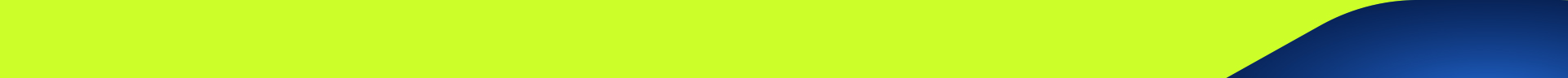 SDEC éNERGIE – SYNDICAT DéPARTEMENTAL D’éNERGIES DU CALVADOS  - SDEC-ENERGIE.FR
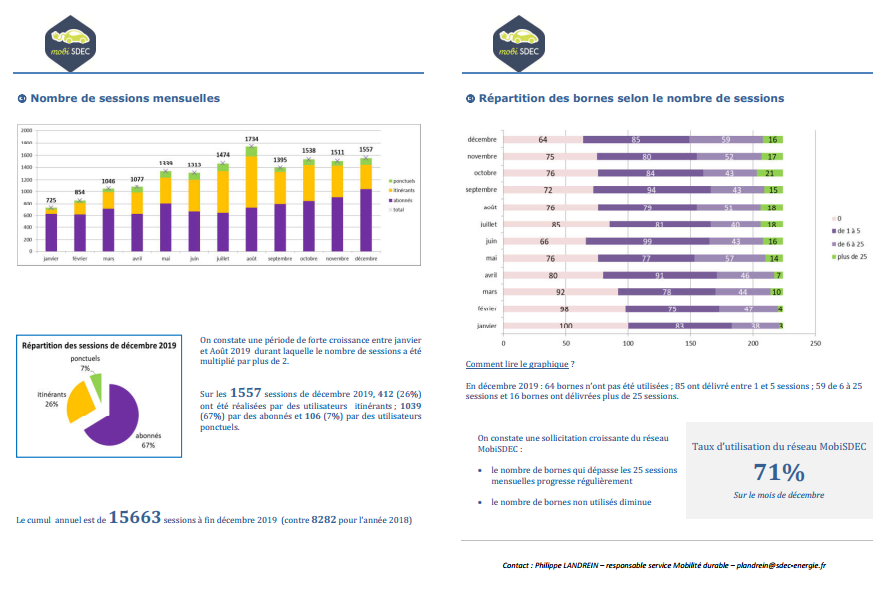 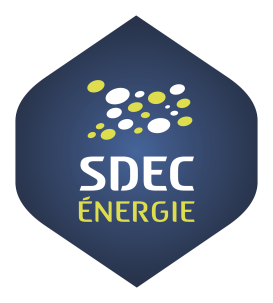 Les bornes électriques
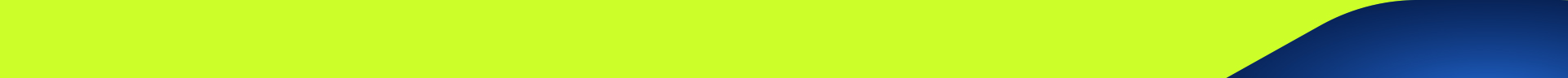 SDEC éNERGIE – SYNDICAT DéPARTEMENTAL D’éNERGIES DU CALVADOS  - SDEC-ENERGIE.FR
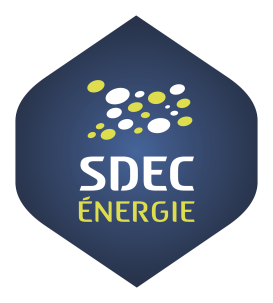 ET DEMAIN ?
Véhicle to grid  et pilotage de la charge
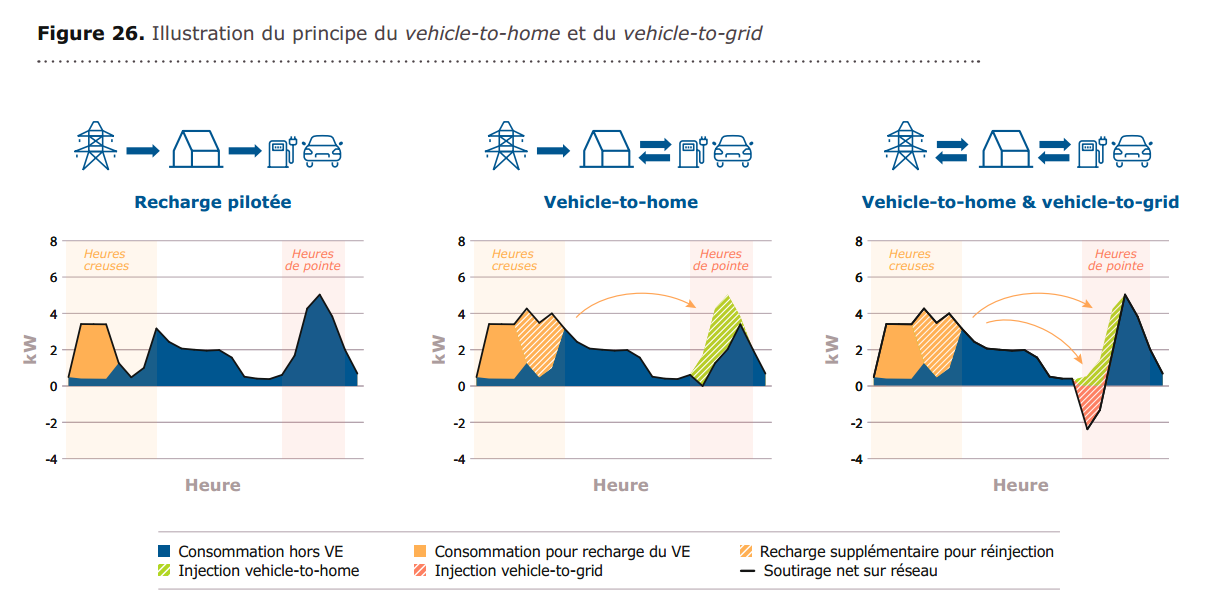 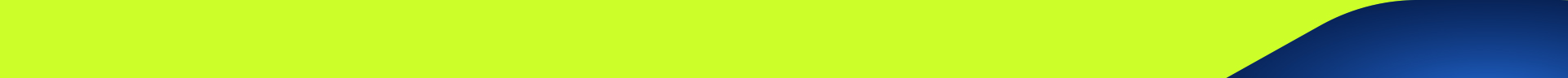 SDEC éNERGIE – SYNDICAT DéPARTEMENTAL D’éNERGIES DU CALVADOS  - SDEC-ENERGIE.FR
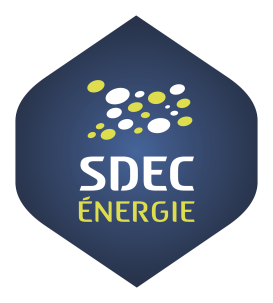 Principales configurations pour le raccordement d’IRVE dans un parking d’immeuble d’habitations
Solution C15-100 : alimentation d’une grappe de bornes par un câble privé, soit à partir de la colonne électrique, soit à partir du coffret de coupure en limite de propriété.

Cette solution implique une répartition de charges entre les utilisateurs avec la mise en œuvre de sous-comptages.
Services généraux
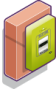 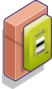 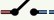 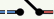 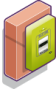 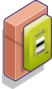 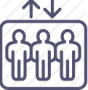 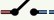 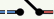 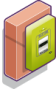 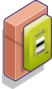 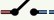 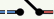 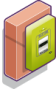 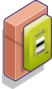 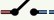 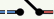 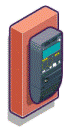 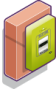 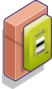 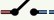 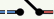 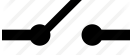 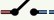 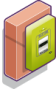 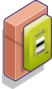 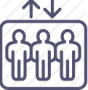 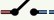 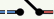 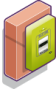 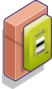 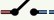 Services généraux
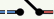 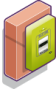 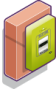 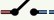 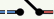 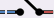 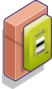 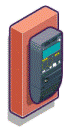 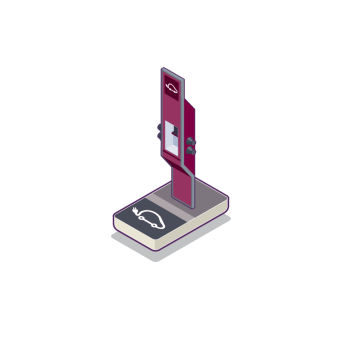 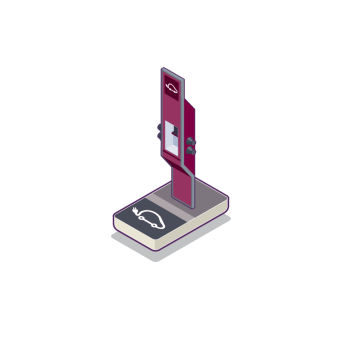 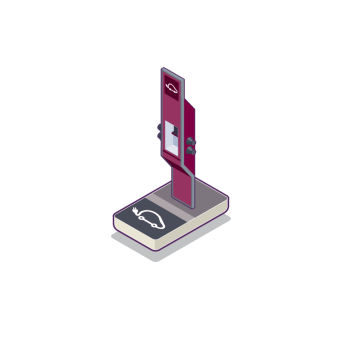 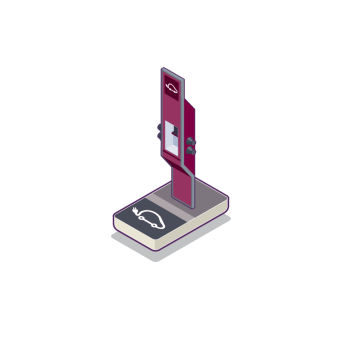 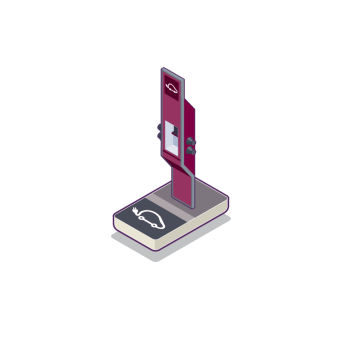 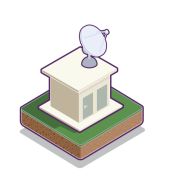 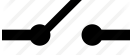 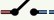 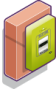 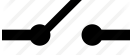 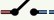 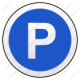 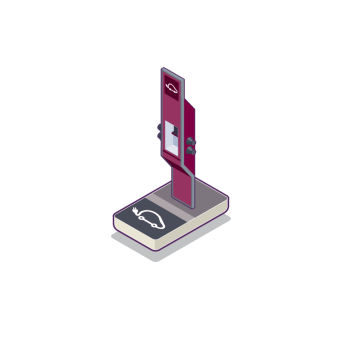 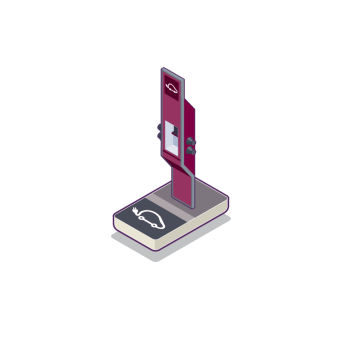 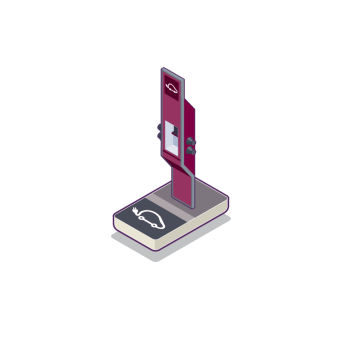 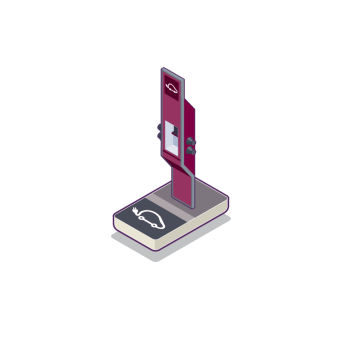 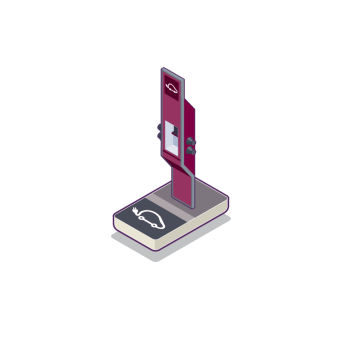 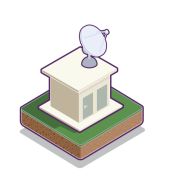 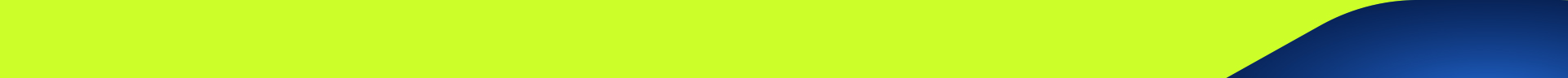 SDEC éNERGIE – SYNDICAT DéPARTEMENTAL D’éNERGIES DU CALVADOS  - SDEC-ENERGIE.FR
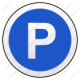 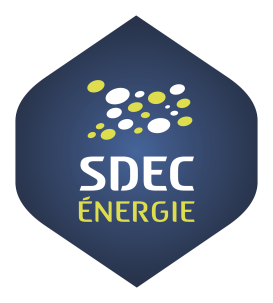 Principales configurations pour le raccordement d’IRVE dans un parking d’immeuble d’habitations
Solution C14-100 : raccordement de chaque borne par un point de livraison indépendant, soit par une dérivation sur la colonne électrique montante, soit par une dérivation sur le coffret de coupure principal.

Cette solution permet un raccordement indépendant de chaque borne de recharge mais nécessite que chaque utilisateur souscrive un contrat de fourniture d’énergie.
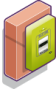 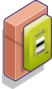 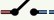 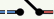 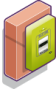 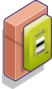 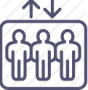 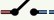 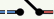 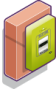 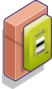 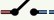 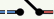 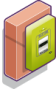 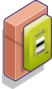 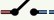 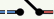 Services généraux
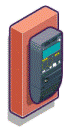 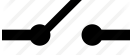 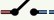 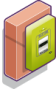 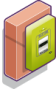 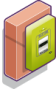 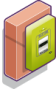 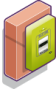 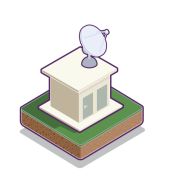 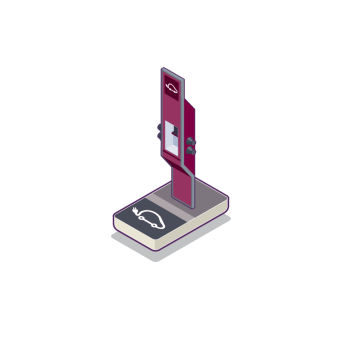 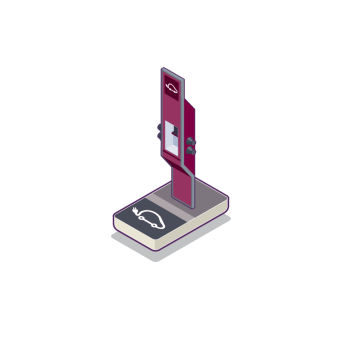 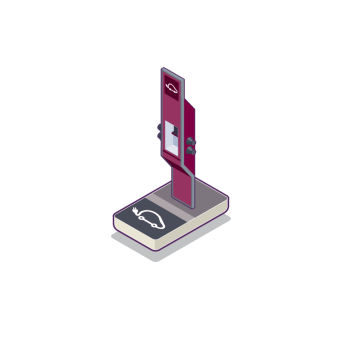 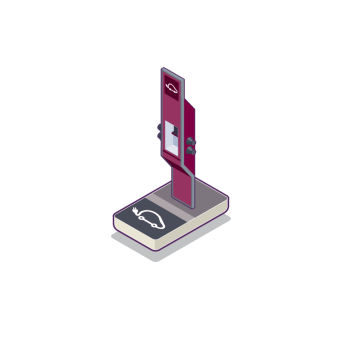 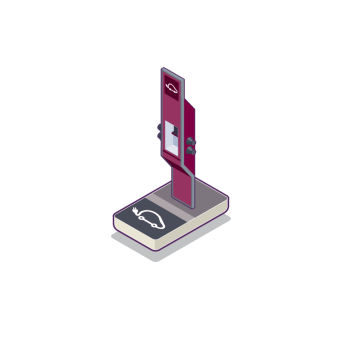 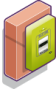 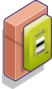 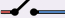 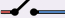 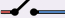 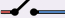 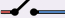 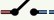 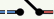 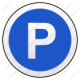 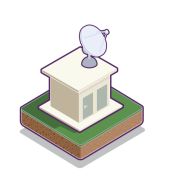 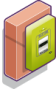 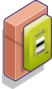 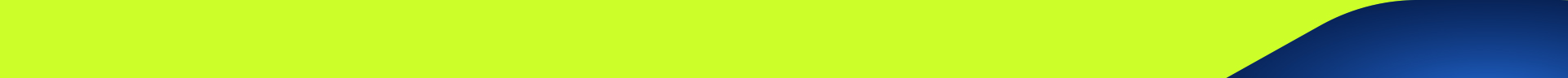 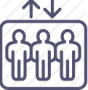 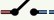 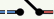 SDEC éNERGIE – SYNDICAT DéPARTEMENTAL D’éNERGIES DU CALVADOS  - SDEC-ENERGIE.FR
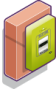 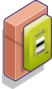 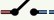 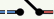 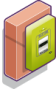 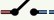 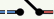 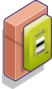 Services généraux
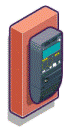 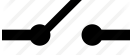 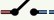 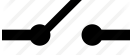 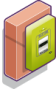 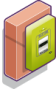 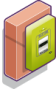 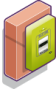 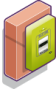 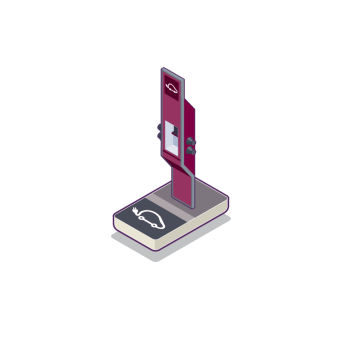 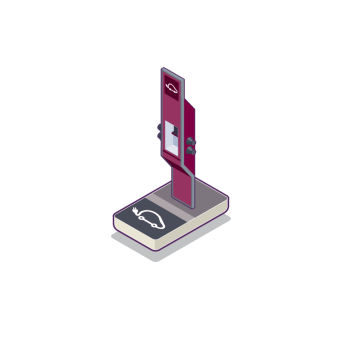 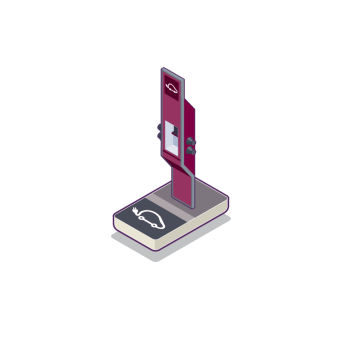 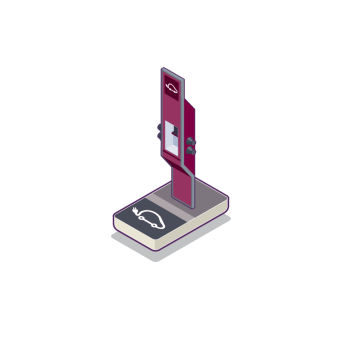 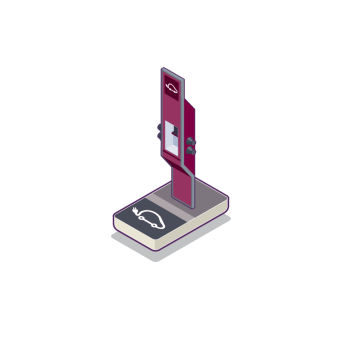 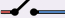 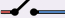 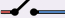 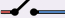 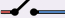 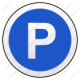 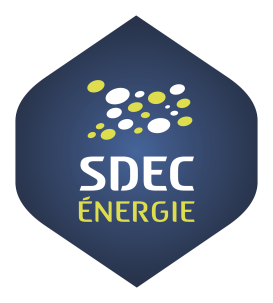 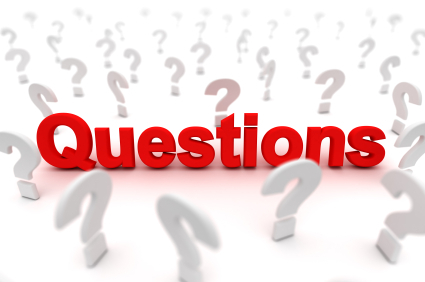 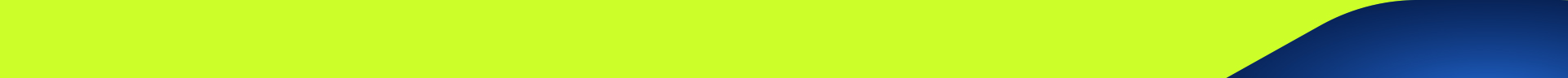 SDEC éNERGIE – SYNDICAT DéPARTEMENTAL D’éNERGIES DU CALVADOS  - SDEC-ENERGIE.FR
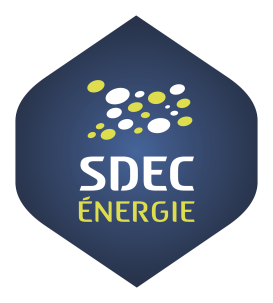 L’hydrogène
Le plan national de déploiement de l’hydrogène pour la transition énergétique  (juin 2018)
Créer une filière industrielle de l’hydrogène décarbonée
De nouvelles perspectives de stockage des énergies renouvelables
Solution zéro émission pour les transports
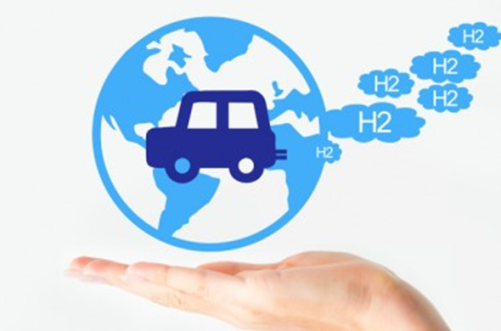 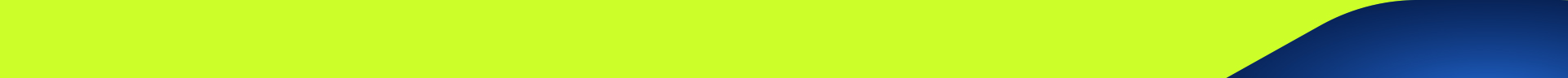 SDEC éNERGIE – SYNDICAT DéPARTEMENTAL D’éNERGIES DU CALVADOS  - SDEC-ENERGIE.FR
#QDLE#Q#A*BC#
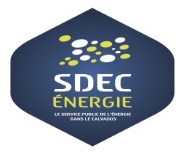 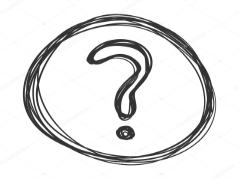 QUESTION
Quelle est la particularité de l’atome d’hydrogène?
C’est l’élément chimique : 

A. le plus abondant dans l’univers
B. le plus rare sur terre
C. le plus explosif
[Speaker Notes: Réponse A]
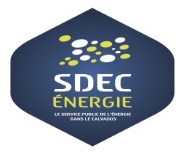 Tout savoir sur l’hydrogène
élément chimique 
le plus abondant dans l’univers
Le plus léger de tous les éléments chimiques
Rarement présent à l’état pur 
(très présent dans l’eau)
Sous forme de Gaz : inodore et invisible
[Speaker Notes: Élément chimique
Atome d’H2 : 1 noyau + 1 électron  -> le + petit élément connu

Rarement présent en atome isolé, on le retrouve souvent combiné à d’autres atomes 
Ex: dans l’eau ( H2O) ; dans le méthane ( CH4)

Atome d’hydrogène très présent dans l’univers -> formation des étoiles -> fusion : hélium ( soleil)  - explosion : création de matière et donc des planètes]
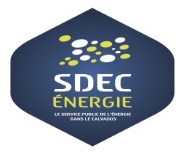 Tout savoir sur l’hydrogène
La production d’hydrogène dans le monde
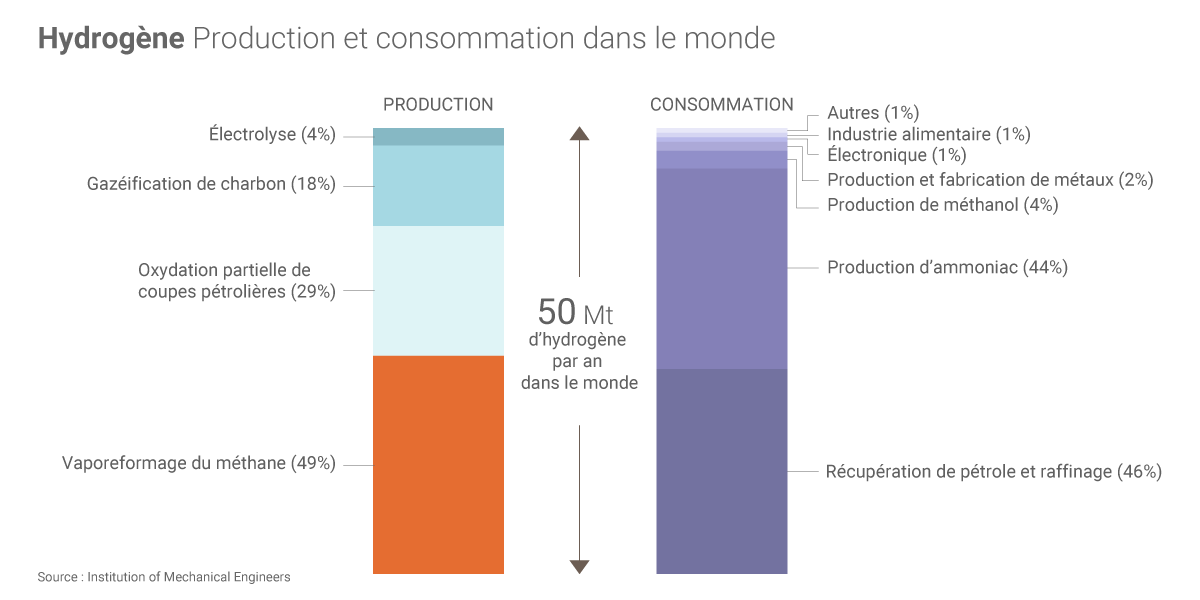 [Speaker Notes: Chaque année, + de 50 millions de tonnes d’H2 sont produites

L’H2 est surtout utilisé dans le secteur industriel (1 million de tonne par an en France)

il existe différentes méthodes pour produire l’H2 




/ combustibles fossiles :

Méthode la plus ancienne : gazéification du charbon

Reformage : 
- faire régir le méthane (composant essentiel du gaz naturel) avec de la vapeur d’eau chauffée entre 840 et 950 °c en présence d’un catalyseur au nickel. A l’issue de cette opération, se forme un gaz de synthèse mélange d’H2 et de monoxyde de carbone .. Qui devient du dioxyde de carbone
Rendement élevé (80%)
Procédé peu couteux ( 1,5 à 2,5 € le kg)
Libère 10 kg de co2 pour 1 kg d’H2
Enjeu : captage du CO2

Electrolyse : l’énergie électrique permet de rompre les liaisons entre les atomes d’H2 et de O2 qui composent la molécule d’eau (inverse de la PAC)
Rendement + faible (60%)
Coût 2 à 5 fois > au reformage]
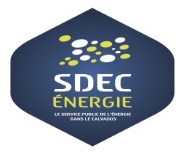 Tout savoir sur l’hydrogène
La problématique :

Le procédé le plus utilisé aujourd’hui (vaporeformage du méthane) produit beaucoup de CO2 

La production d’1kg d’H2  avec ce procédé libère 10 kg de CO2
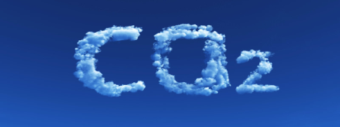 [Speaker Notes: Reformage : 
- faire régir le méthane (composant essentiel du gaz naturel) avec de la vapeur d’eau chauffée entre 840 et 950 °c en présence d’un catalyseur au nickel. A l’issue de cette opération, se forme un gaz de synthèse mélange d’H2 et de monoxyde de carbone .. Qui devient du dioxyde de carbone
Rendement élevé (80%)
Procédé peu couteux ( 1,5 à 2,5 € le kg)
Libère 10 kg de co2 pour 1 kg d’H2
Enjeu : captage du CO2]
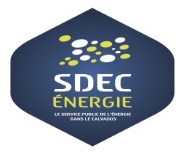 Tout savoir sur l’hydrogène
Enjeu lié à la production :

Produire de l’H2 sans émettre de CO2 : par l’électrolyse, à partir d’électricité renouvelable
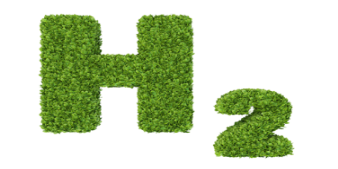 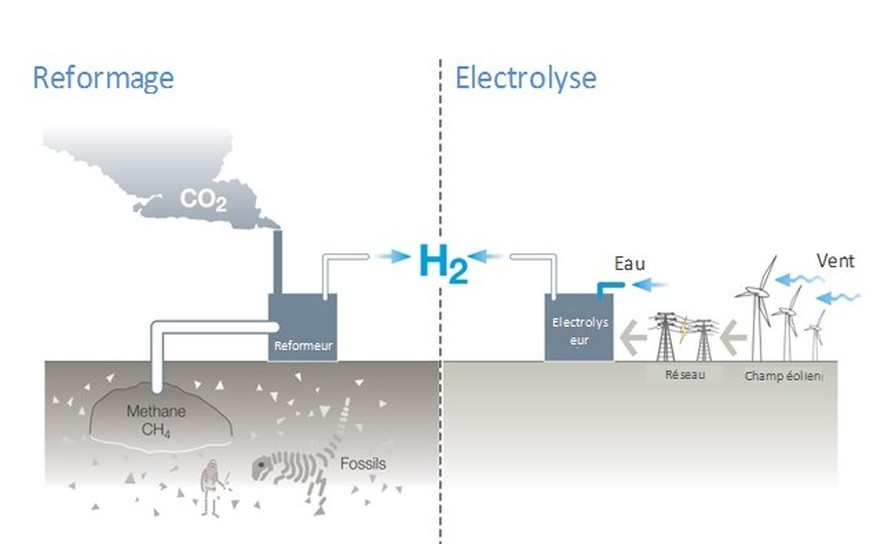 [Speaker Notes: + Enjeu : captage du CO2

3% des émission de CO2 en France]
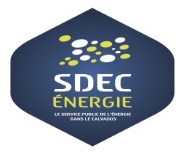 Tout savoir sur l’hydrogène
Le stockage de l’hydrogène

Faible densité volumique (donc occupe un volume considérable) : 
Stocker 1 kg d’H2 dans des conditions normales de température et de pression nécessite un réservoir d’une capacité de 11 m3 
Donc nécessite des méthodes de stockage particulières
[Speaker Notes: Image de la tonne de plumes et de la tonne de plomb]
#QDLE#Q#AB*C#
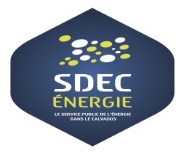 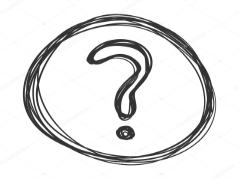 QUESTION
Pour stocker l’hydrogène sous forme liquide, il faut : 

A. le réchauffer à 37°c
B. le refroidir à – 253°c
C. le mélanger avec de l’eau
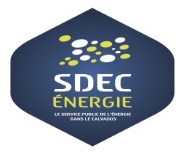 Tout savoir sur l’hydrogène
Les 3 méthodes de stockage :
Stockage sous
forme solide 
(nanotubes de carbone)
Stockage gazeux 
sous pression 
(200 ou 700  bars)
Stockage sous  forme liquide
 (cryogénique) 
 à – 253 °C
[Speaker Notes: 200 bars : 200 fois la pression atmosphérique

Nb: pour stocker 6 kg d’H2 à 700 bars  = le réservoir pèse environ 125 kg
à -252.87°C et à 1,013 bar, 5 kg d’hydrogène liquide peuvent être stockés dans un réservoir de 75 litres.
stocké dans les matériaux, permettent à ce jour d’obtenir un rapport poids d’hydrogène au poids total du réservoir ne dépassant pas 2 à 3%.]
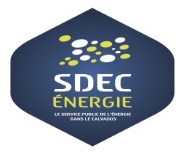 Tout savoir sur l’hydrogène
Le transport de l’hydrogène

Par canalisation pour les très grands utilisateurs

Par la route  : camion citerne équipé d’un réservoir cryogénique (forme liquide) ou semi remorque avec  bouteilles sous pression
[Speaker Notes: Nb: avec le développement de l’électrolyse : possibilité d’éviter le transport]
#QDLE#Q#ABCDE*#
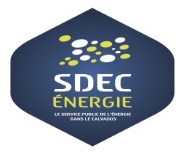 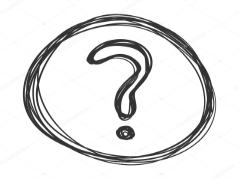 QUESTION
Lequel de ces procédés n’utilise pas d’hydrogène dans sa fabrication ? 

A. la fabrication des carburants
B. la fabrication des écrans plats
C. la fabrication des engrais
D. la fabrication de la margarine
E. aucun
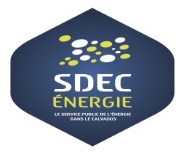 Tout savoir sur l’hydrogène
Des applications multiples
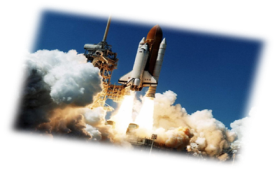 Utilisation dans l’aérospatial (carburant pour propulser les fusées)
Utilisation dans l’industrie pétrolière (élimination du souffre)
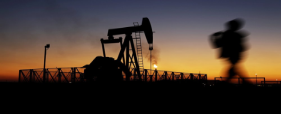 Utilisation dans l’industrie chimique (ex : fabrication de l’ammoniac)
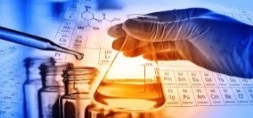 [Speaker Notes: Réservoir Ariane 5 : 28 tonnes d’H2 liquide et 162 tonnes d’oxygène liquide

Pétrole : l’H2 élimine le souffre contenu dans le pétrole (sulfure d’hydrogène (H2S)+ facile à évacuer) : pour répondre aux normes anti pollution des carburants

Chimie : 
Ammoniac : matière première de l’industrie des engrais pour fertiliser les sols
Autre utilisation -> fabrication de l’eau oxygénée et du méthanol (fabrication des peintures, des résines)

Agro alimentaire : réactif chimique pour solidifier la matière grasse


-Dans l’industrie du verre, il est indispensable à la fabrication du verre plat utilisé notamment pour les écrans plats. La majeure partie du verre plat utilise le procédé « Float » pour lequel l’hydrogène de haute pureté constitue une atmosphère de protection.

-En électronique, l’hydrogène sert de gaz vecteur (gaz permettant de transporter des gaz actifs) pour des applications diverses comme la fabrication de composants électroniques. Il assure une excellente protection contre les impuretés et l’oxydation]
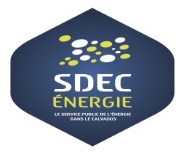 Tout savoir sur l’hydrogène
Utilisation pour le stockage des énergies renouvelables électriques intermittentes (ex: power to gas)
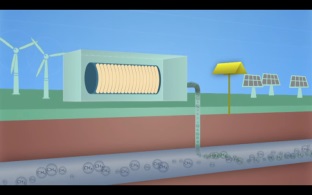 Utilisation dans la mobilité (avec une pile à combustible)
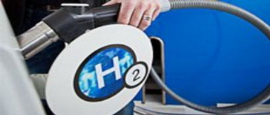 [Speaker Notes: / au stockage :

Permet de stocker l’électricité en la transformant en gaz - L’hydrogène est alors injecté soit directement dans le réseau de gaz naturel (power-to-gas) ou après avoir été converti en méthane de synthèse (combinaison avec du monoxyde ou dioxyde de carbone - CO2)]
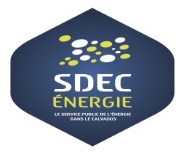 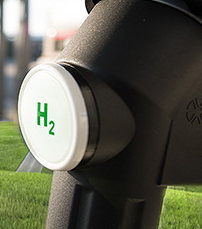 Hydrogène et mobilité durable
[Speaker Notes: Cette molécule stocke une grande quantité d’énergie et peut la restituer : 


En brûlant : la combustion d’1 kg d’H2 libère 3 fois plus d’énergie que celle d’un kg d’essence (et ne produit que de l’eau) -> système utilisé dans les fusées (combustion avec de l’oxygène)

Par une pile à combustible (PAC)  : l’H2 couplé à un apport d’air dans une PAC permet de produire de l’électricité en ne rejetant que de l’eau… point développé dans cette partie]
#QDLE#Q#AB*C#
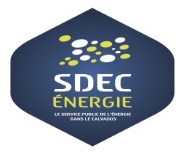 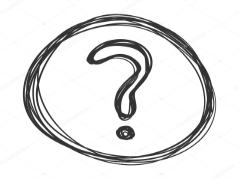 QUESTION
La pile à combustible permet … 

A. de transformer l’essence en eau
B. de transformer l’hydrogène en électricité
C. de transformer l’eau en hydrogène
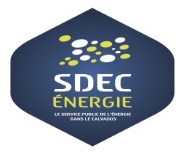 Hydrogène et mobilité
Fonctionnement de la pile à combustible
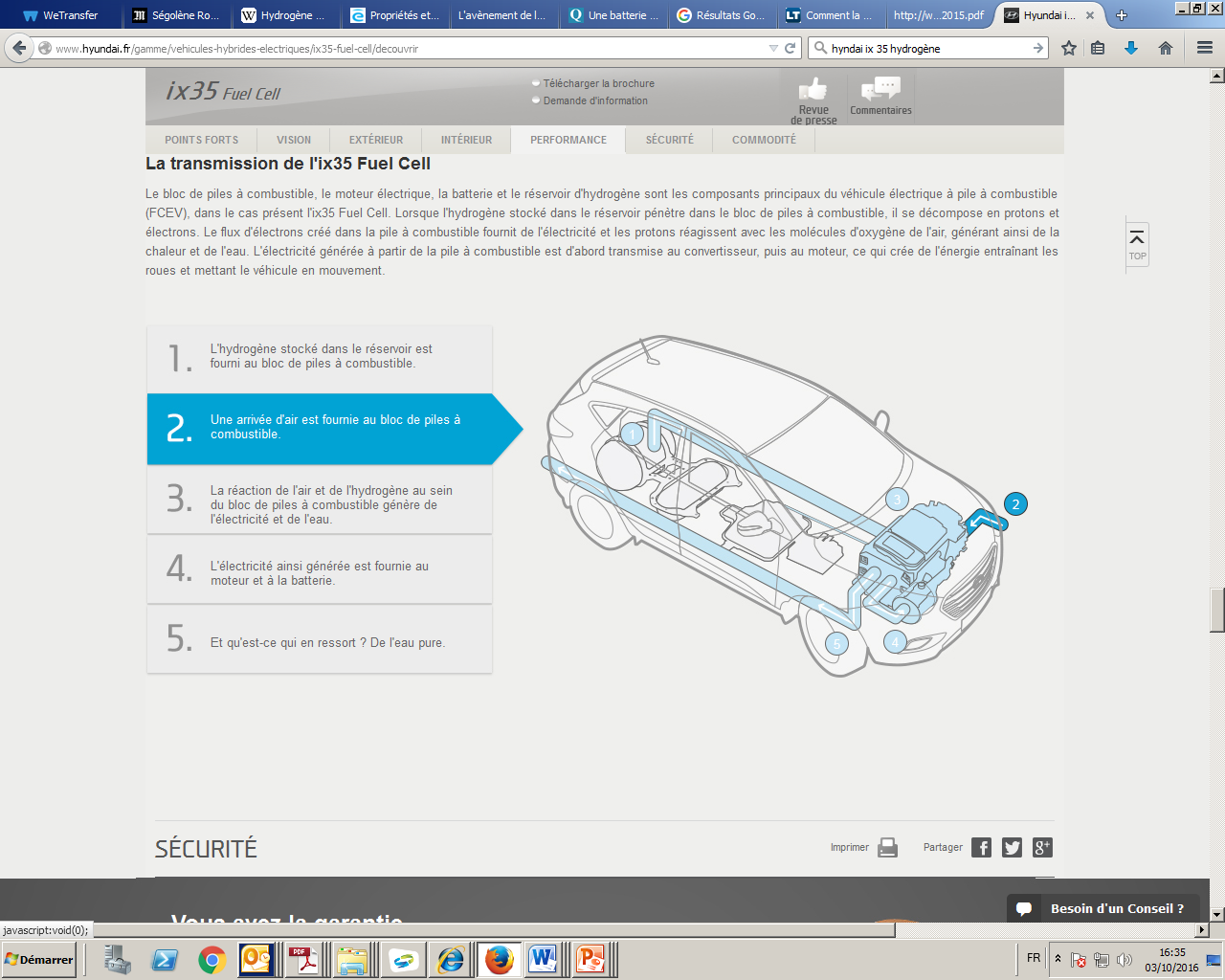 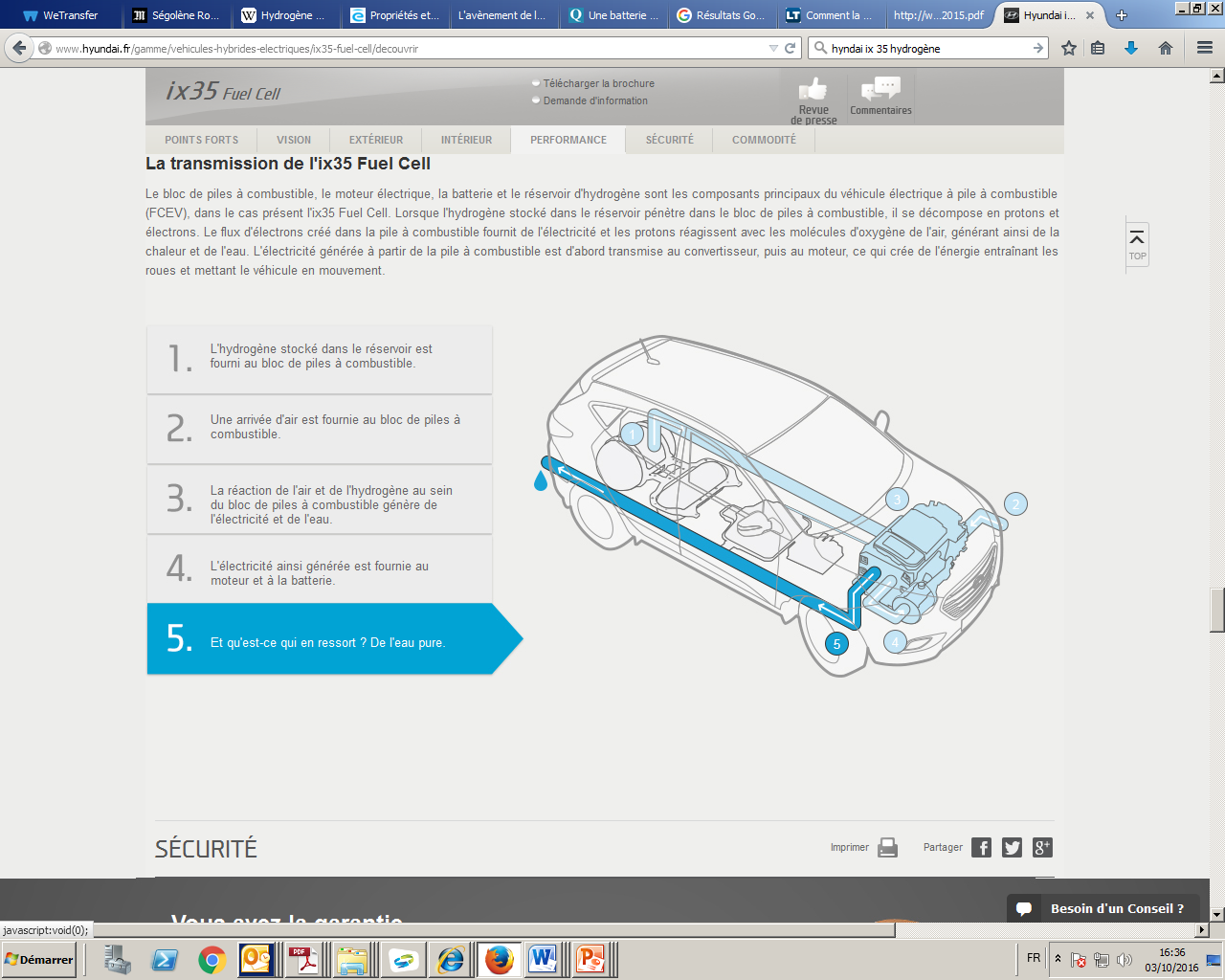 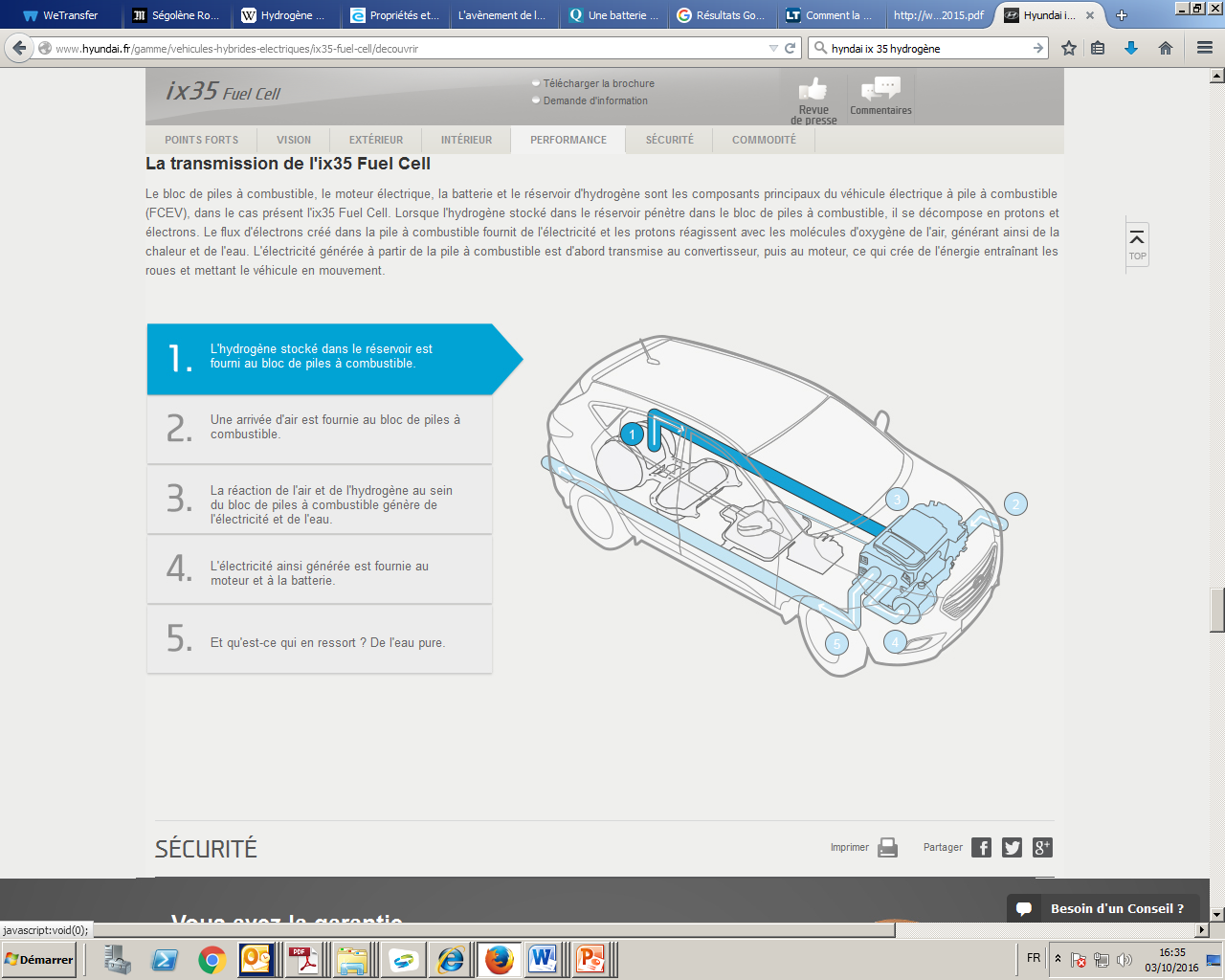 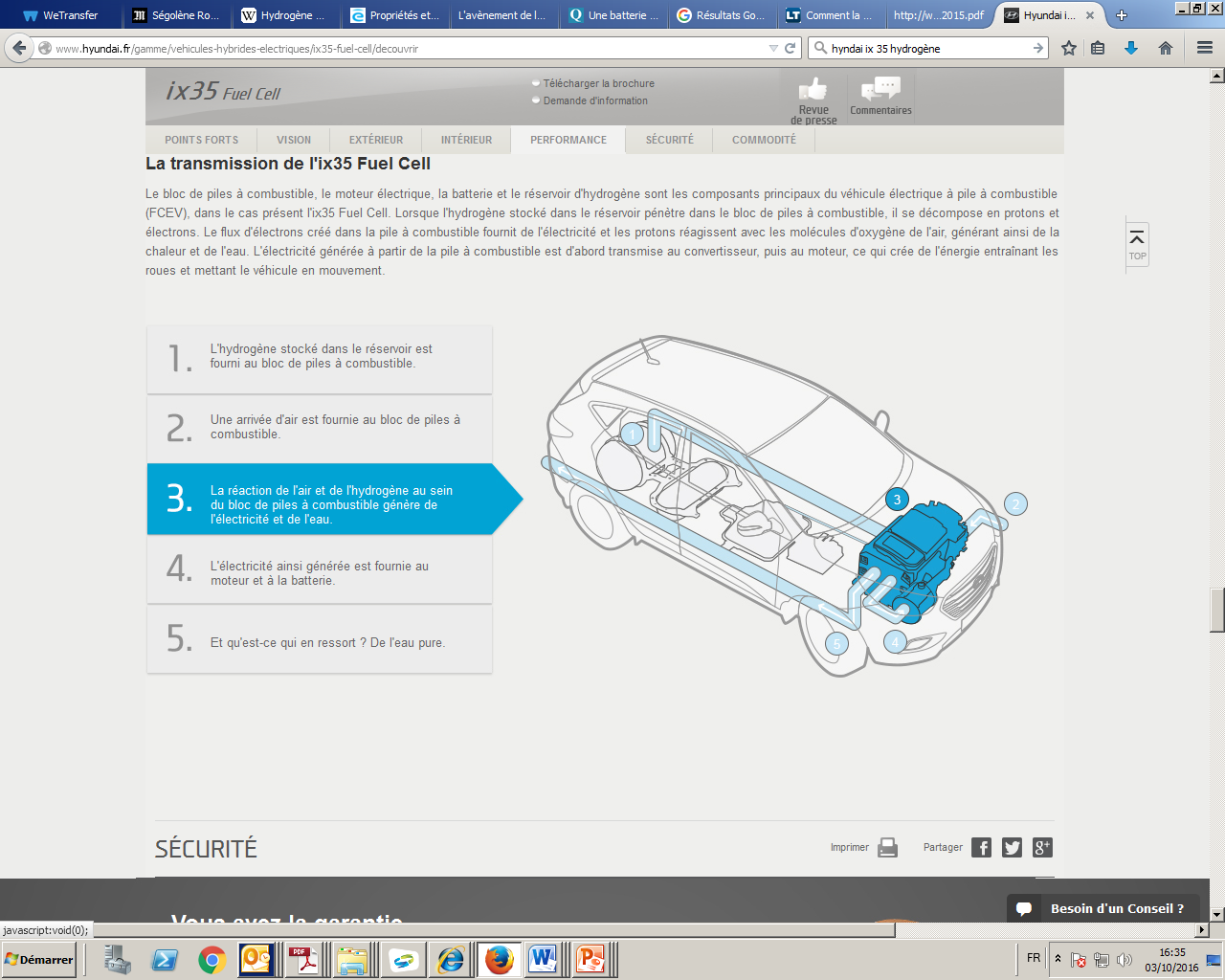 H2
O2
PAC
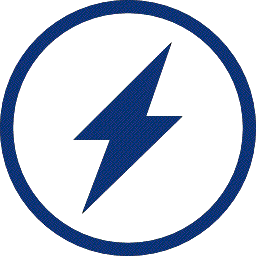 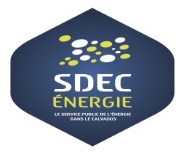 Hydrogène et mobilité
Quels intérêts ?
Absence de rejets de monoxyde de carbone

Autonomie de 200 à 500 km

Recharge en quelques minutes

Utilisation de l’électricité (indépendance énergétique)
[Speaker Notes: 1 kg d’H2 = 100 km (réservoir entre 2 et 6 kg selon véhicules)]
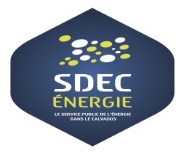 Hydrogène et mobilité
Pour quels véhicules?
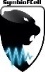 Kangoo ZE H2
FCV Clarity
Mirai
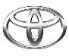 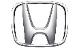 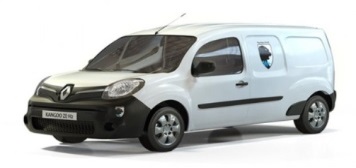 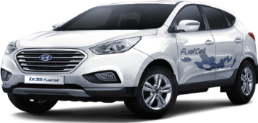 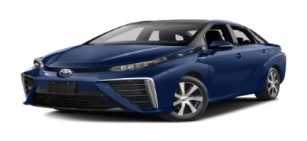 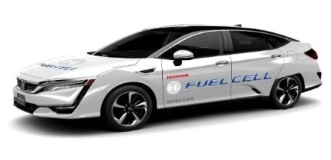 Véhicules
 légers
Nexo
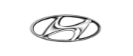 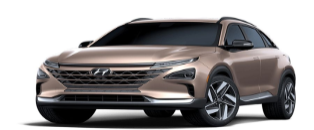 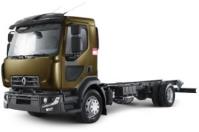 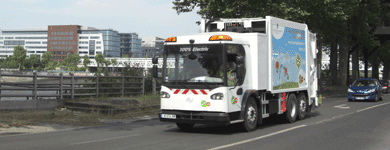 Logistique
Camion de livraison 
urbaine 

Camion benne
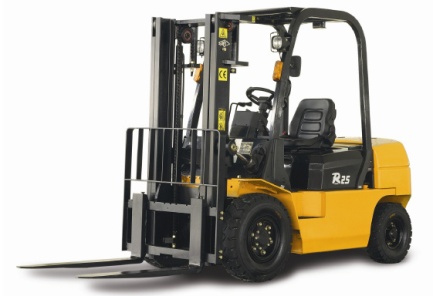 Véhicules 
lourds
ix35
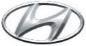 Chariot élévateur
Transport 
en commun
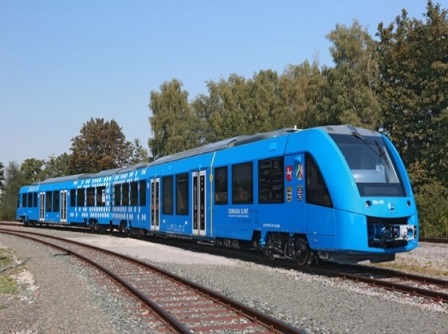 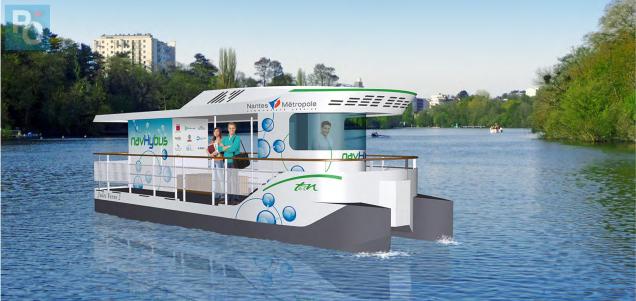 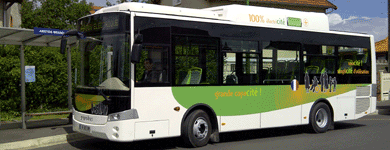 [Speaker Notes: Parler du prix, de l’autonomie, des différentes pressions, etc.

Entre 2013 et 2017 : 6500 véhicules vendus dans le monde]
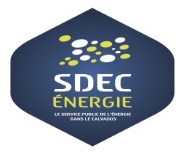 Hydrogène et mobilité
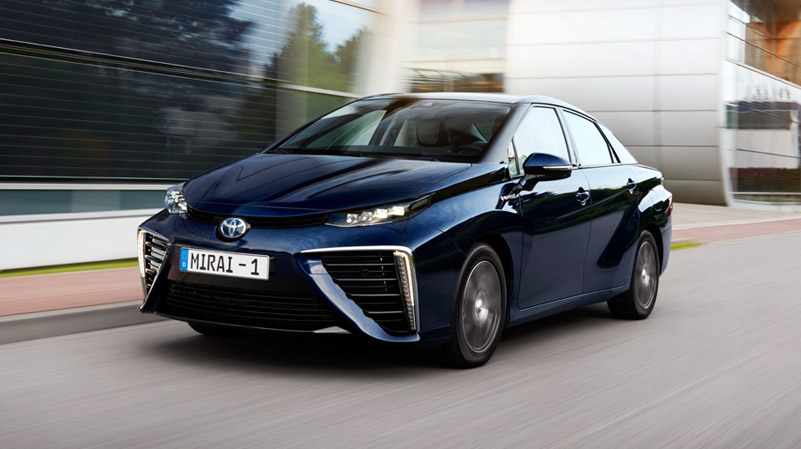 Toyota Mirai  -  78 000 € - 550 km d’autonomie
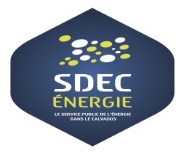 Hydrogène et mobilité
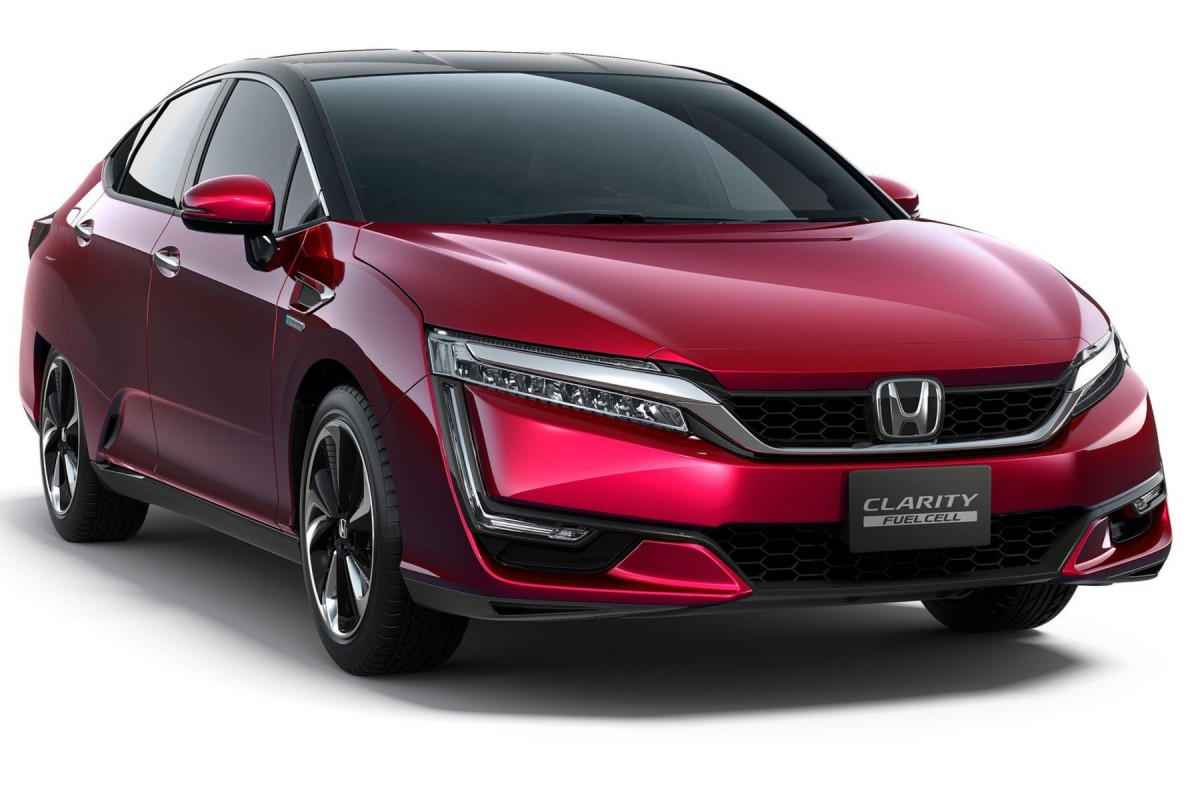 Honda Clarity  -  90 000 € - 700 km d’autonomie
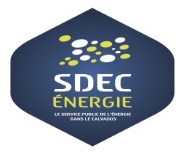 Hydrogène et mobilité
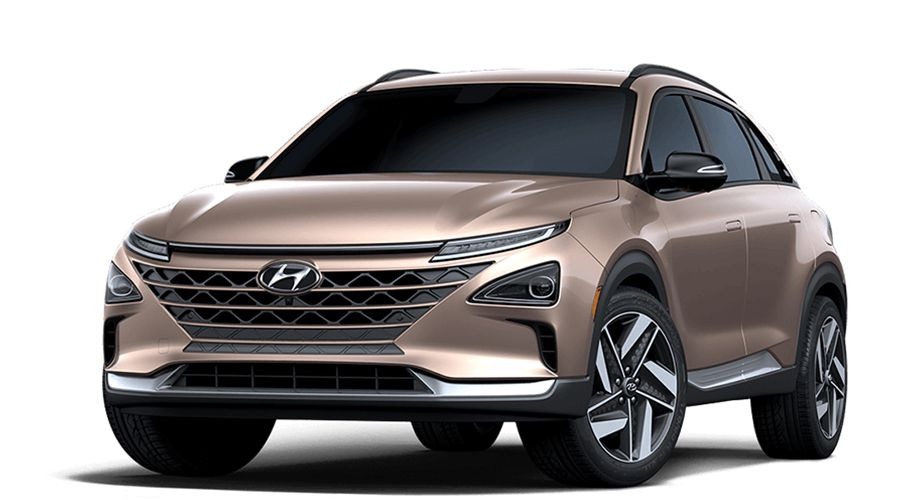 Hyundai Nexo -  72 000 € - 600 km d’autonomie
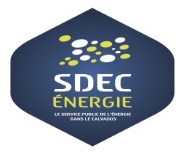 Hydrogène et mobilité
Les  stations de recharge hydrogène
2 types de station : 

Avec stockage d’hydrogène dans des bouteilles

Avec production locale d’hydrogène (par électrolyse de l’eau embarquée)
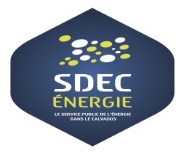 Hydrogène et mobilité
A la pompe, différentes pressions : 350 ou 700 bars
700 b VL refroidit
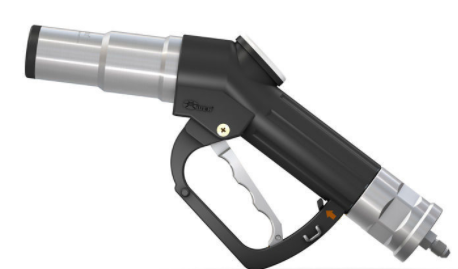 350 b VL refroidit
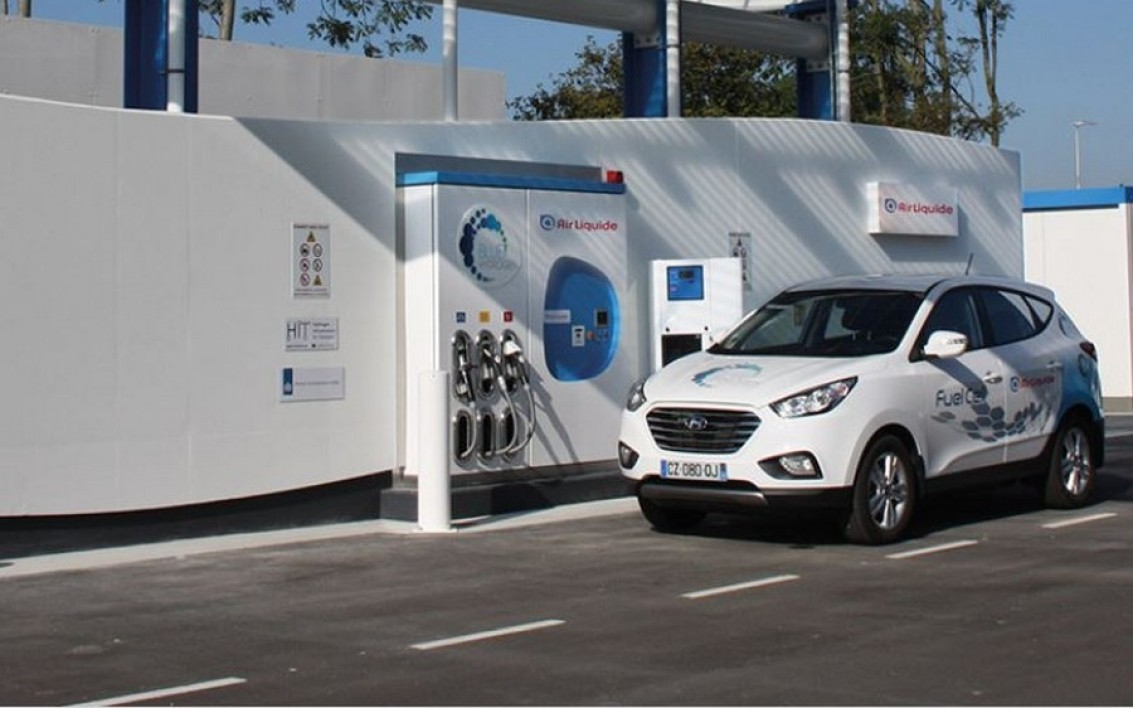 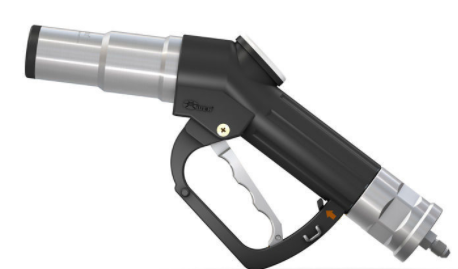 350 b PL
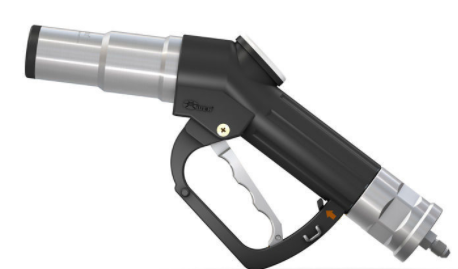 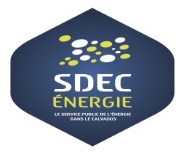 Hydrogène et mobilité
Illustrations
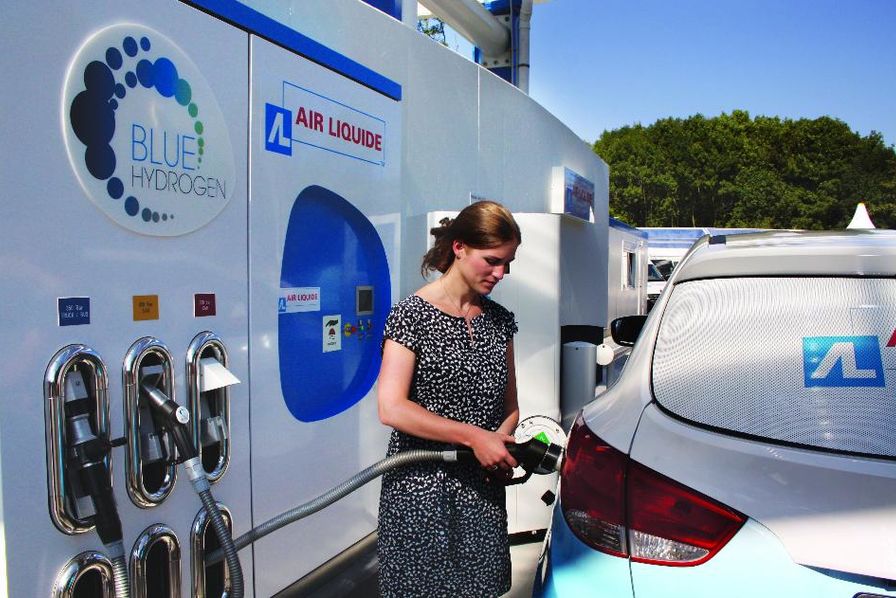 Conseil Départemental de la Manche
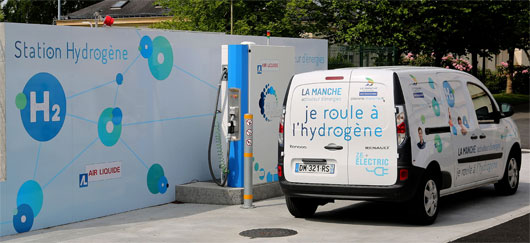 Grenoble
[Speaker Notes: 1 kg d’H2 = 100 km (réservoir entre 2 et 6 kg selon véhicules)]
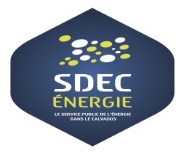 Et bientôt dans le Calvados
Le projet du SDEC ENERGIE : implanter 5 stations dans le Calvados
Rouen
Vers
Amiens
Louviers
Bayeux
Pont-
l’Evêque
Saint-Lô
Vernon
Caen
Evreux
Vire
Falaise
Mortain
Vers
Paris
Station ouverte
MOA SDEC  ENERGIE (EASHyMob)
MOA SDEC  ENERGIE (hors EASHyMob)
Maîtrise d’ouvrage Siège 27
Vers 
Rennes/Nantes
Vers
Le Mans/Tours
[Speaker Notes: 5 stations  (350 bars et une dual 300/700 bars) – investissement de près de 1 500 000 € financé à 70%.]
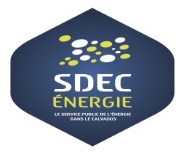 Carte des stations
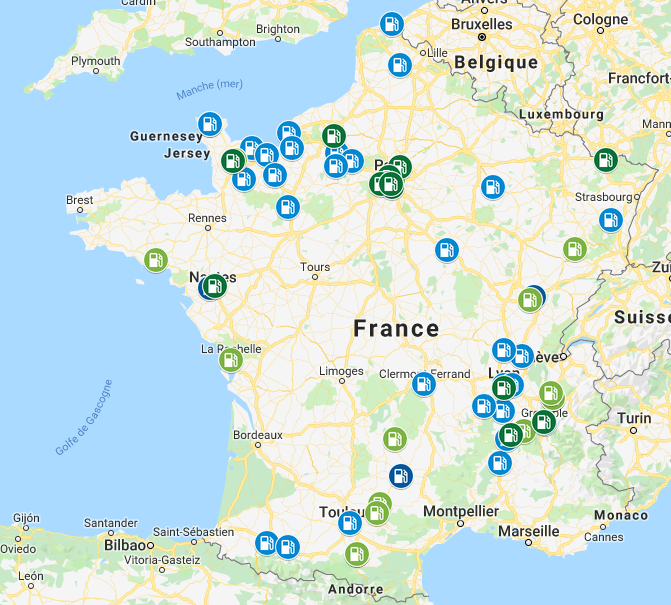 12 stations publiques en service

        13 stations privées en service

        3 stations en construction

        32 stations en projets 
        (dont celles du SDEC ENERGIE)
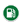 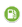 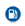 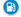 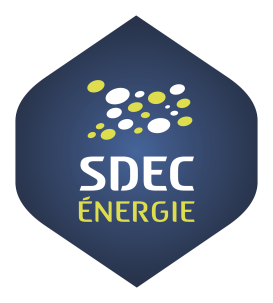 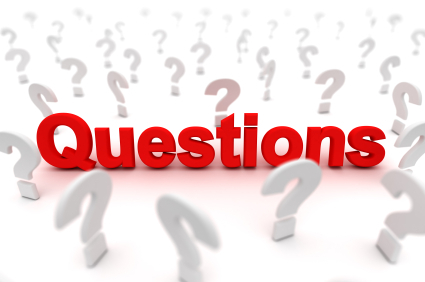 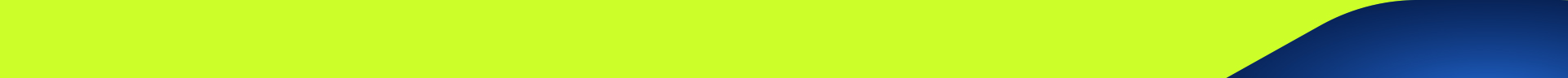 SDEC éNERGIE – SYNDICAT DéPARTEMENTAL D’éNERGIES DU CALVADOS  - SDEC-ENERGIE.FR
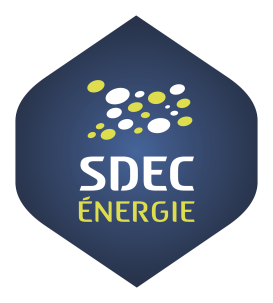 Une nouvelle perspective LE GNV /BIOGAZ
proposer une offre de mobilité multi énergies
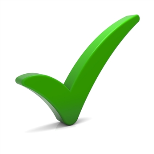 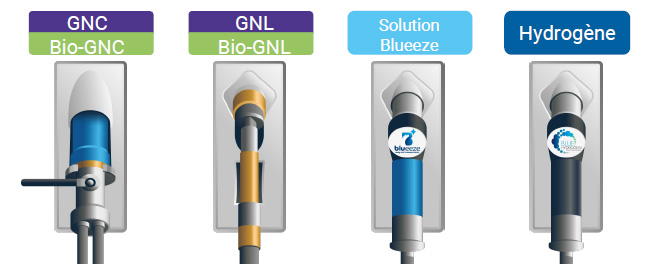 Électricité
H2
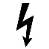 Un premier projet en cours sur le site de Pont l’Evêque
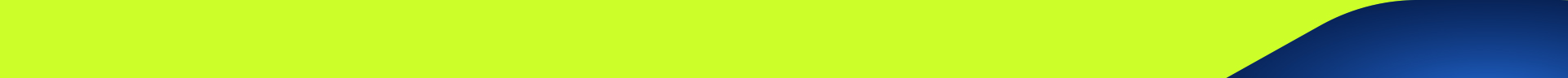 SDEC éNERGIE – SYNDICAT DéPARTEMENTAL D’éNERGIES DU CALVADOS  - SDEC-ENERGIE.FR
[Speaker Notes: A Compléter]
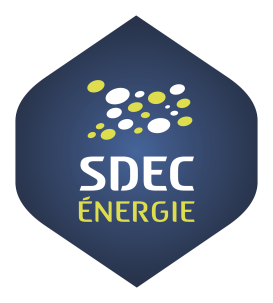 Une nouvelle perspective LE GNV /BIOGAZ
Développer un carburant  vert
Production de Bio méthane, fermentation des bio-déchets
-80% de production de CO2 par rapport au diesel
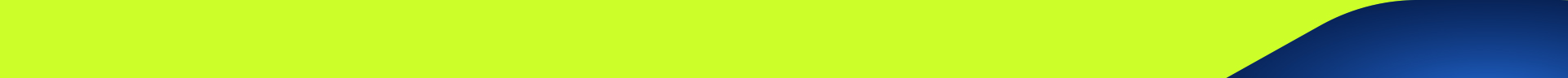 SDEC éNERGIE – SYNDICAT DéPARTEMENTAL D’éNERGIES DU CALVADOS  - SDEC-ENERGIE.FR
[Speaker Notes: A Compléter]
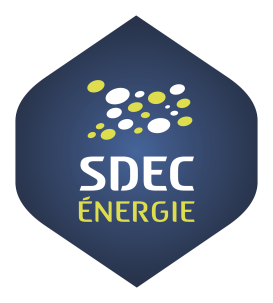 Une nouvelle perspective LE GNV /BIOGAZ
De nombreux véhicules déjà existants
De 15 000 à 40 000 €
AUDI, FIAT, OPEL, SEAT, WW
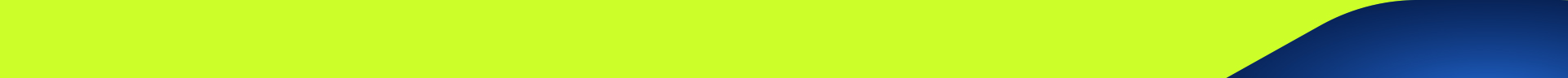 SDEC éNERGIE – SYNDICAT DéPARTEMENTAL D’éNERGIES DU CALVADOS  - SDEC-ENERGIE.FR
[Speaker Notes: A Compléter]
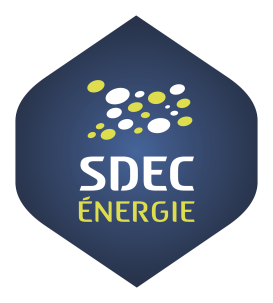 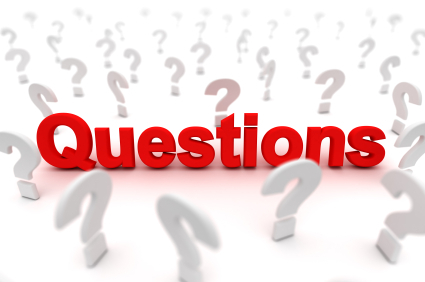 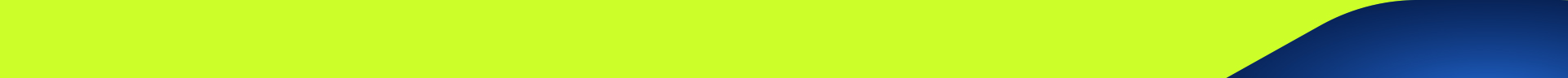 SDEC éNERGIE – SYNDICAT DéPARTEMENTAL D’éNERGIES DU CALVADOS  - SDEC-ENERGIE.FR
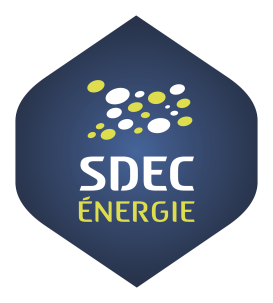 MERCI
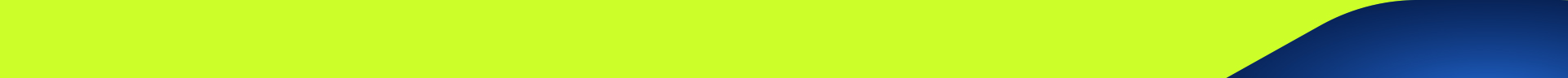 SDEC éNERGIE – SYNDICAT DéPARTEMENTAL D’éNERGIES DU CALVADOS  - SDEC-ENERGIE.FR